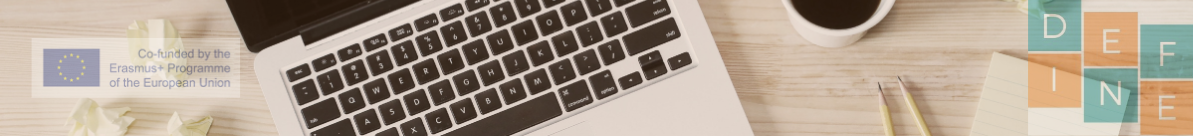 Erasmus+: Strategic Partnership

DEFINE - Digitalized Financial Education for Seniors -Interactive Scenario Gaming Solutions for Increasing Online Financial Literacy of Seniors

Ref.: 2019-1-AT01-KA204-051249
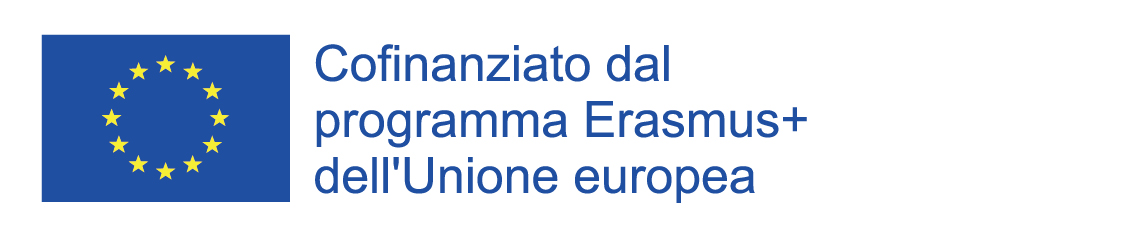 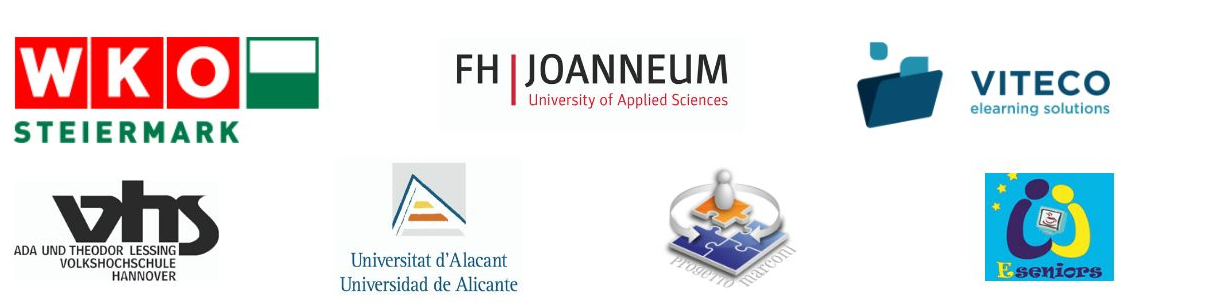 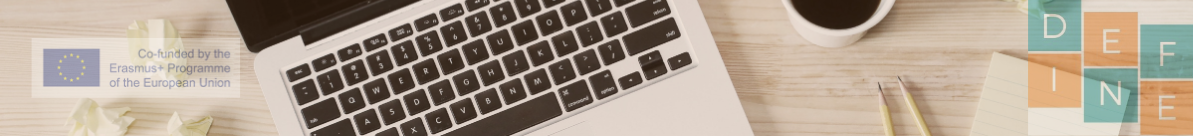 Il progetto
Erasmus + Strategic Partnership
DEFINE - Digitalized Financial Education for Seniors - Interactive Scenario Gaming Solutions for Increasing Online Financial Literacy of Seniors
Coordinator: FH JOANNEUM Gesellschaft mbH (Austria)
Partners - E-SENIORS (FR), VOLKSHOCHSCHULE HANNOVER (DE), UNIVERSIDAD DE ALICANTE (ES), ASSOCIAZIONE PROGETTO MARCONI (IT), VITECO (IT), WIRTSCHAFTSKAMMER STEIERMARK (AT)
Durata 1.10.2019-31.3.2022
https://define.fh-joanneum.at/  
https://www.facebook.com/FinancialEducation4Seniors/
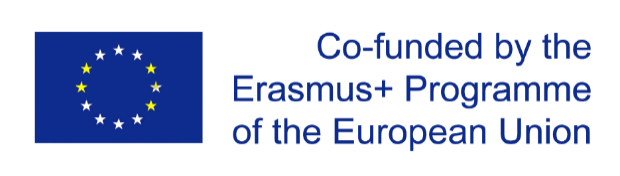 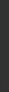 Il sostegno della Commissione europea alla produzione di questa pubblicazione non costituisce un'approvazione del contenuto, che riflette esclusivamente il punto di vista degli autori, e la Commissione non può essere ritenuta responsabile per l'uso che può essere fatto delle informazioni ivi contenute.
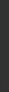 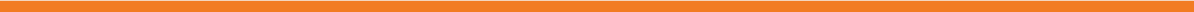 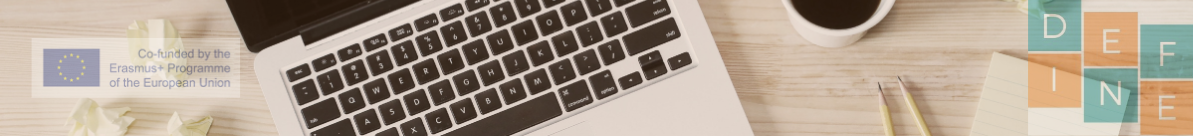 MODULO 1Definizione di servizi finanziari digitali
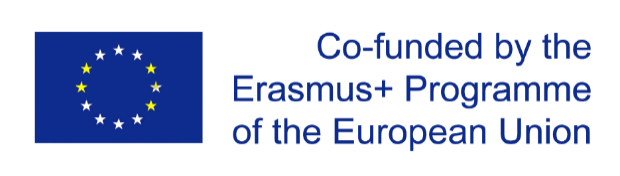 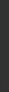 Il sostegno della Commissione europea alla produzione di questa pubblicazione non costituisce un'approvazione del contenuto, che riflette esclusivamente il punto di vista degli autori, e la Commissione non può essere ritenuta responsabile per l'uso che può essere fatto delle informazioni ivi contenute.
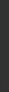 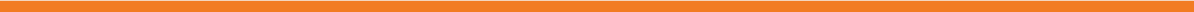 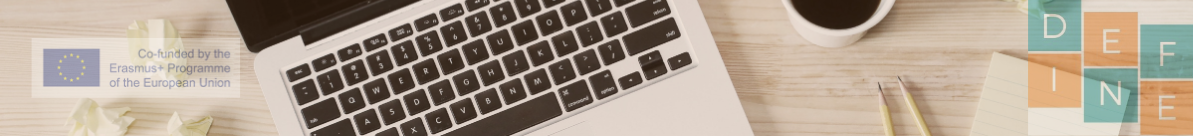 Introduzione
Lo scopo di questo modulo è introdurre i principali argomenti e la terminologia relativa ai servizi finanziari digitali. 
L’ obiettivo è di illustrarli con esempi concreti per permettere ai senior di familiarizzare con essi e usarli con fiducia.
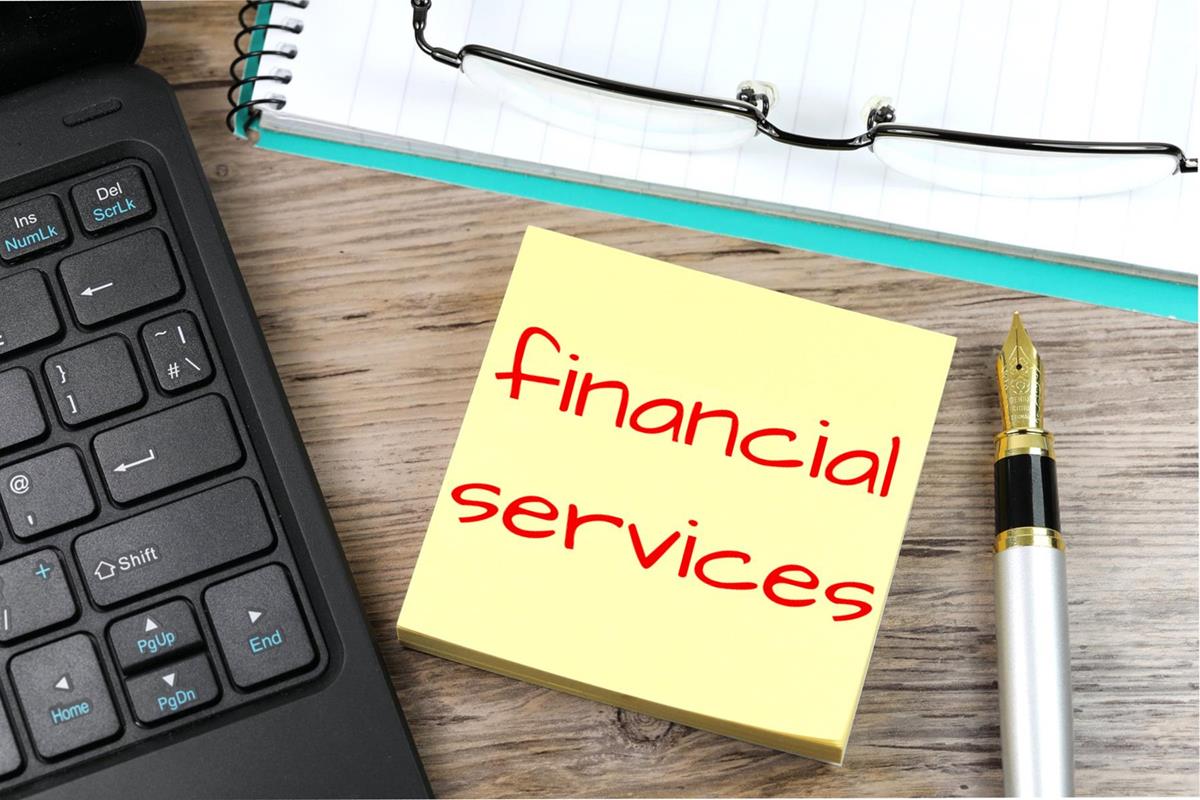 Source: www.picpedia.org
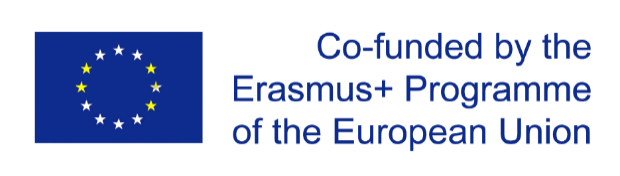 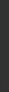 Il sostegno della Commissione europea alla produzione di questa pubblicazione non costituisce un'approvazione del contenuto, che riflette esclusivamente il punto di vista degli autori, e la Commissione non può essere ritenuta responsabile per l'uso che può essere fatto delle informazioni ivi contenute.
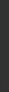 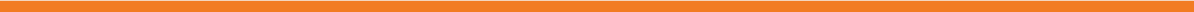 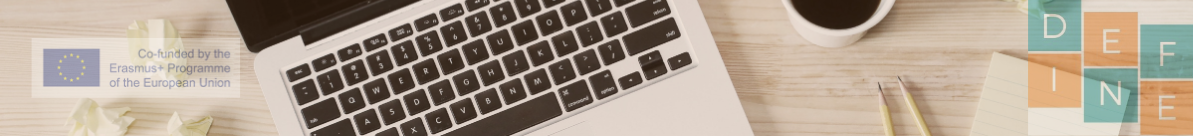 Obiettivi principali 

Conoscere i termini di base comunemente usati nei servizi finanziari digitali
Riconoscere i termini rilevanti per usarli in modo appropriato
Conoscere i prodotti e i servizi finanziari di base e come/quando usarli
Imparare e interpretare la terminologia finanziaria e i nuovi termini a seguito della "trasformazione digitale"
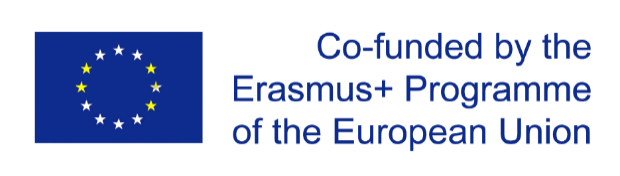 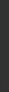 Il sostegno della Commissione europea alla produzione di questa pubblicazione non costituisce un'approvazione del contenuto, che riflette esclusivamente il punto di vista degli autori, e la Commissione non può essere ritenuta responsabile per l'uso che può essere fatto delle informazioni ivi contenute.
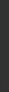 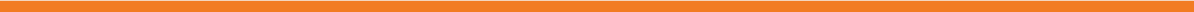 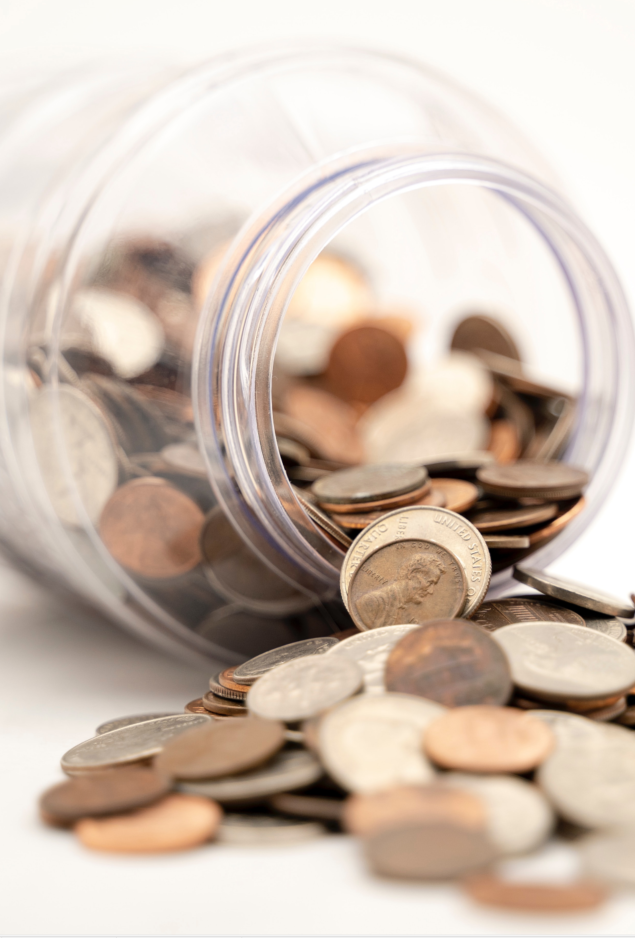 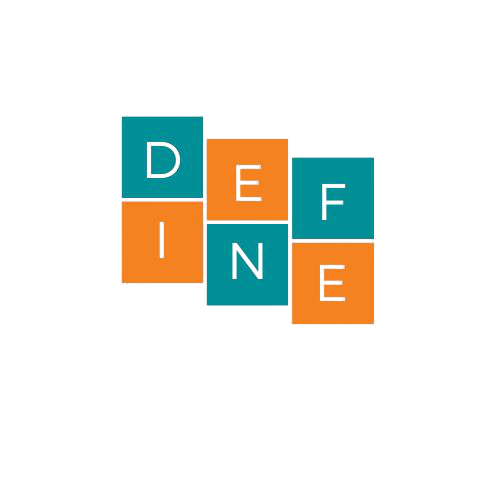 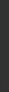 Contenuti
Capitolo 1   Introduzione ai servizi finanziari digitali 
Capitolo 2   Principali metodi di pagamento digitali
Capitolo 3   Servizi digitali di investimento e risparmio
Capitolo 4   Servizi finanziari digitali di prestito
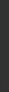 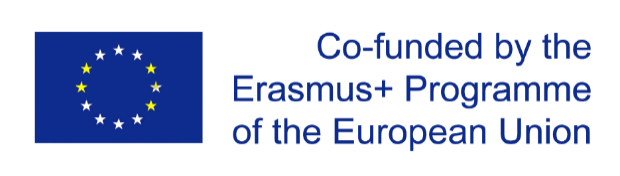 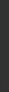 Il sostegno della Commissione europea alla produzione di questa pubblicazione non costituisce un'approvazione del contenuto, che riflette esclusivamente il punto di vista degli autori, e la Commissione non può essere ritenuta responsabile per l'uso che può essere fatto delle informazioni ivi contenute.
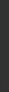 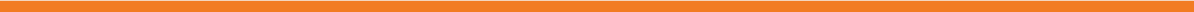 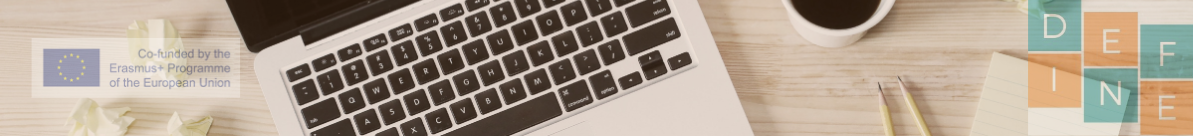 Capitolo 1 
Servizi finanziari digitali
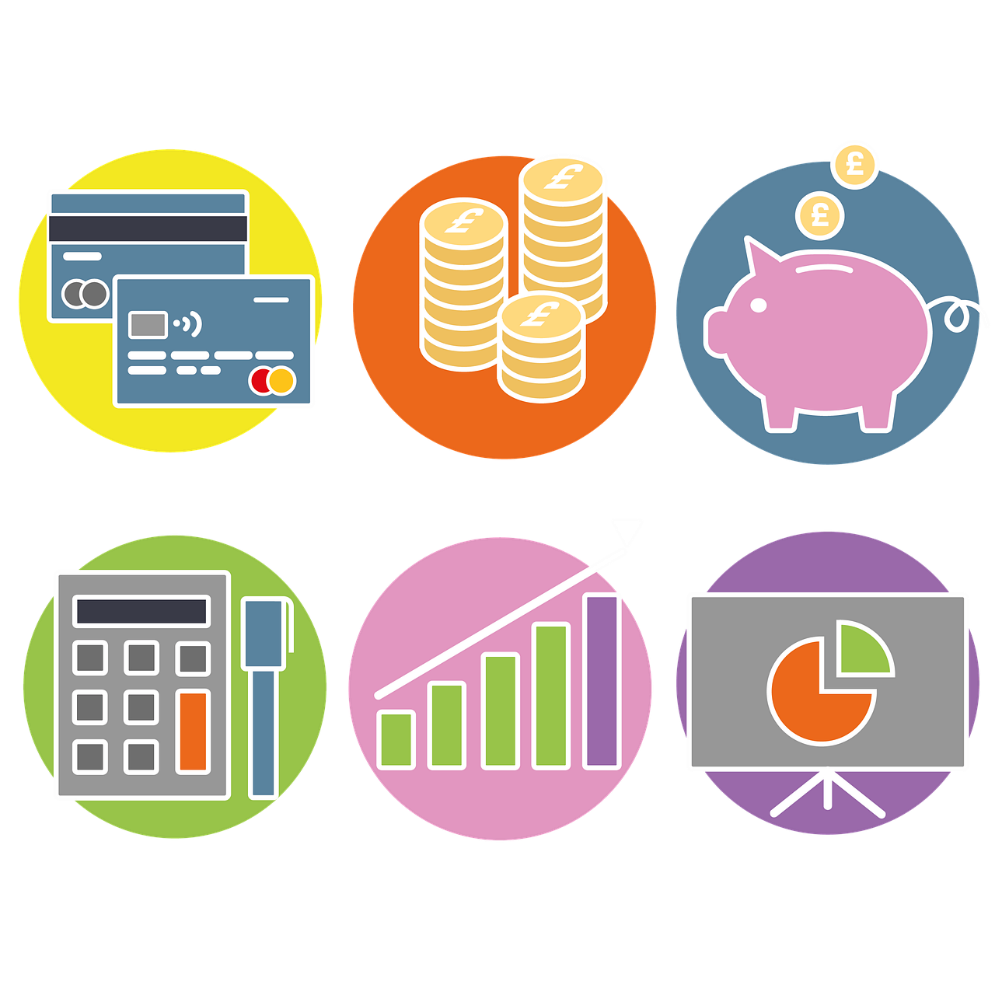 Obiettivi del capitolo
Definizione di servizi finanziari digitali
Panoramica della trasformazione dei servizi bancari 
Panoramica dei principali servizi finanziari digitali
Source: www.pixabay.com/ko
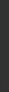 Il sostegno della Commissione europea alla produzione di questa pubblicazione non costituisce un'approvazione del contenuto, che riflette esclusivamente il punto di vista degli autori, e la Commissione non può essere ritenuta responsabile per l'uso che può essere fatto delle informazioni ivi contenute.
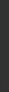 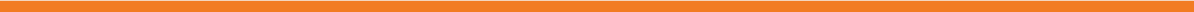 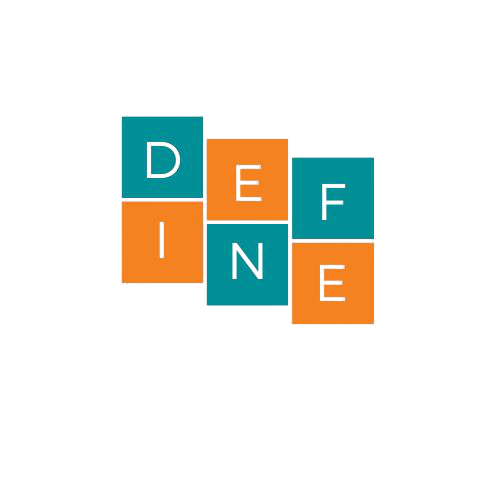 Capitolo 1
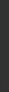 1.1 Cos'è la finanza digitale?
La tecnologia sta avendo un forte impatto sul settore finanziario.
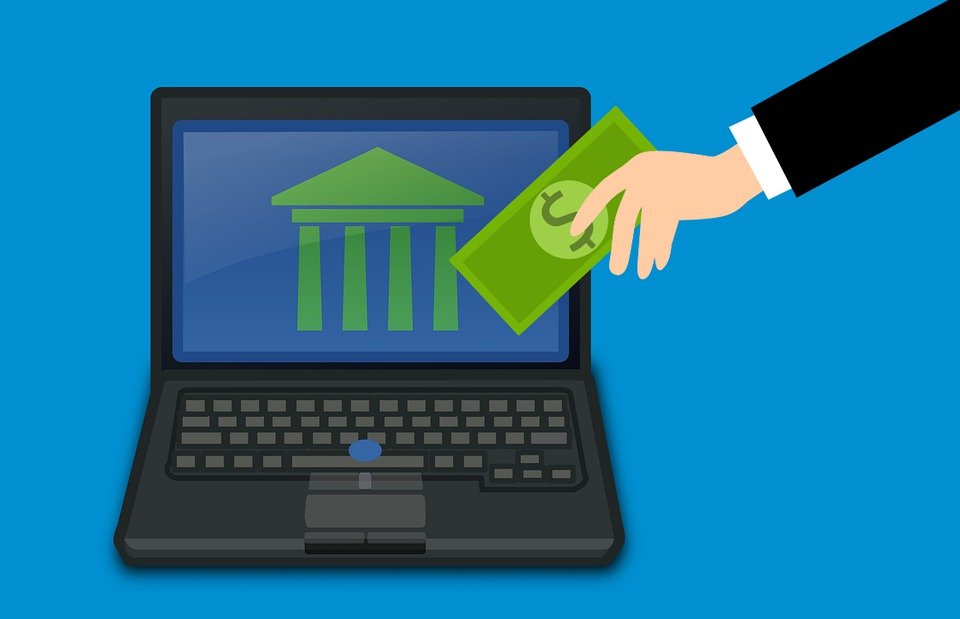 I telefoni cellulari, i computer o le carte utilizzate su dispositivi POS (point-of-sale) collegano gli individui e le imprese a un'infrastruttura di pagamenti digitalizzati, consentendo transazioni senza soluzione di continuità tra tutte le parti.
Di conseguenza, di solito definiamo la finanza digitale come servizi finanziari forniti tramite infrastrutture digitali, compresi cellulari e internet, con un basso uso di contanti e di filiali bancarie tradizionali.
Source: www.pixabay.com
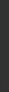 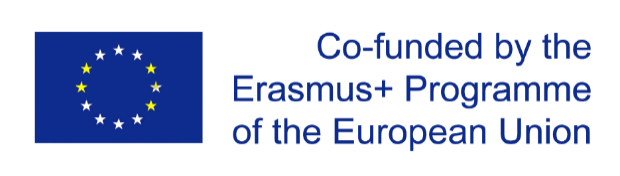 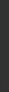 Il sostegno della Commissione europea alla produzione di questa pubblicazione non costituisce un'approvazione del contenuto, che riflette esclusivamente il punto di vista degli autori, e la Commissione non può essere ritenuta responsabile per l'uso che può essere fatto delle informazioni ivi contenute.
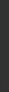 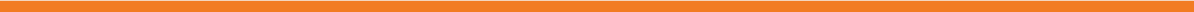 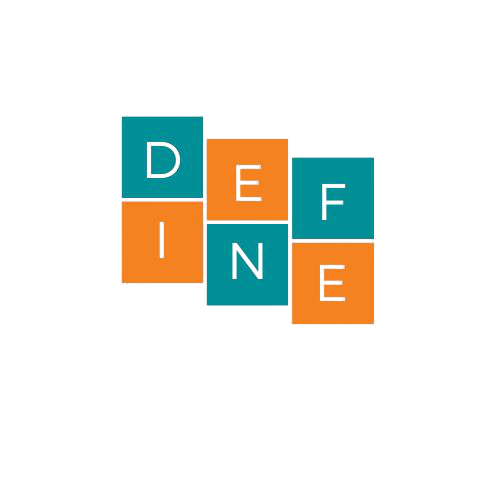 Capitolo 1
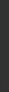 1.2 Cos’è il Fintech?
FINTECH è una parola combinata, tra FINANCIAL + TECHNOLOGY.
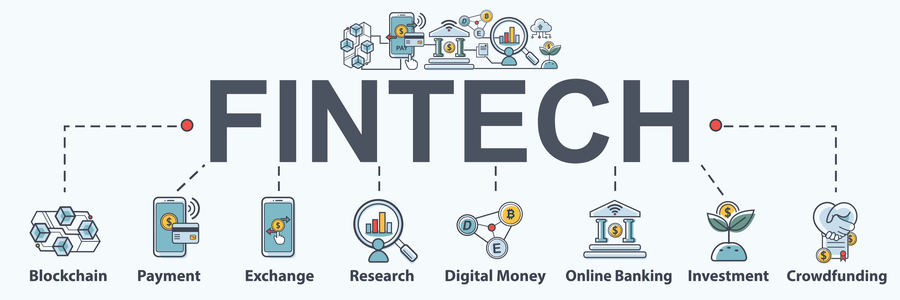 Source: www.freepik.com
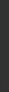 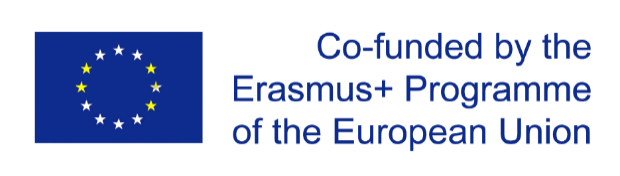 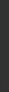 Il sostegno della Commissione europea alla produzione di questa pubblicazione non costituisce un'approvazione del contenuto, che riflette esclusivamente il punto di vista degli autori, e la Commissione non può essere ritenuta responsabile per l'uso che può essere fatto delle informazioni ivi contenute.
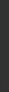 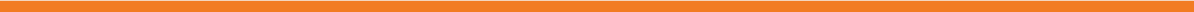 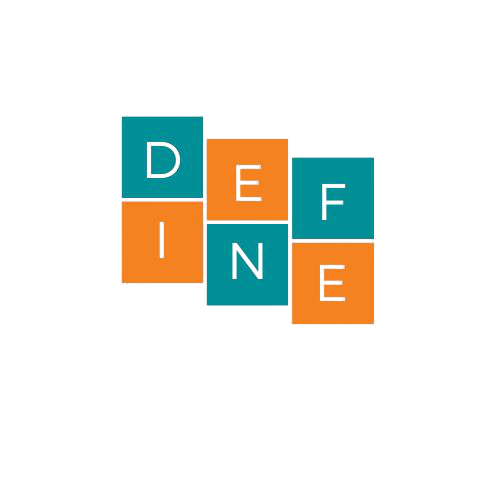 Capitolo 1
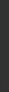 1.2 Cos'è il Fintech?
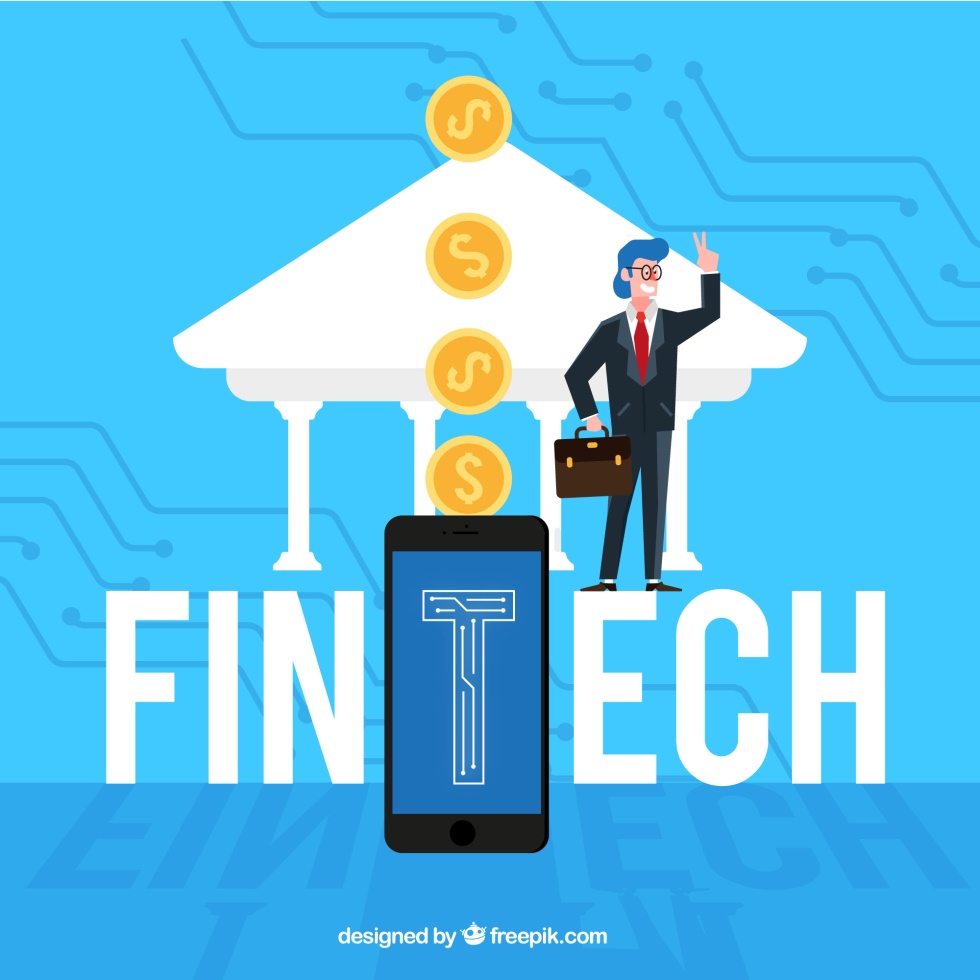 Il termine è usato per descrivere le nuove tecnologie che cercano di migliorare e automatizzare la consegna e l'uso dei servizi finanziari.

Fintech include una varietà di prodotti, applicazioni, processi che hanno trasformato il modo tradizionale di fornire servizi bancari e finanziari.
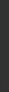 www.freepik.com
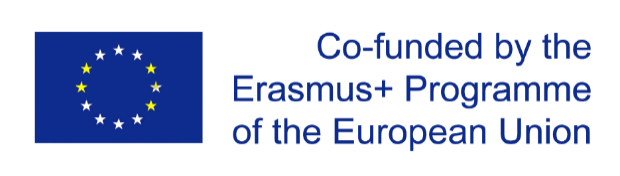 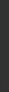 Il sostegno della Commissione europea alla produzione di questa pubblicazione non costituisce un'approvazione del contenuto, che riflette esclusivamente il punto di vista degli autori, e la Commissione non può essere ritenuta responsabile per l'uso che può essere fatto delle informazioni ivi contenute.
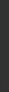 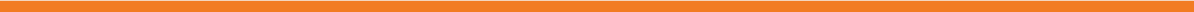 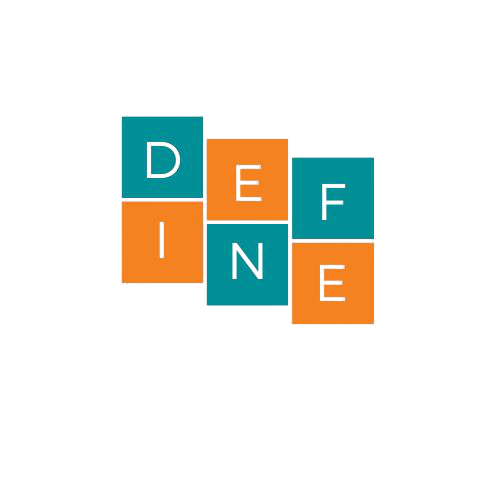 Capitolo 1
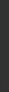 1.3 Cos'è il retail banking
Il retail banking, o consumer banking o personal banking, fornisce servizi finanziari ai consumatori come individui e non come imprese.  È un modo per gestire il denaro, avere accesso al credito e depositare il proprio denaro in modo sicuro. 
I servizi offerti dalle banche al dettaglio includono conti correnti e di risparmio, mutui, prestiti personali, carte di credito e trasferimenti/pagamenti. 
Molte aziende fintech offrono servizi bancari al dettaglio solo attraverso Internet e applicazioni mobili.
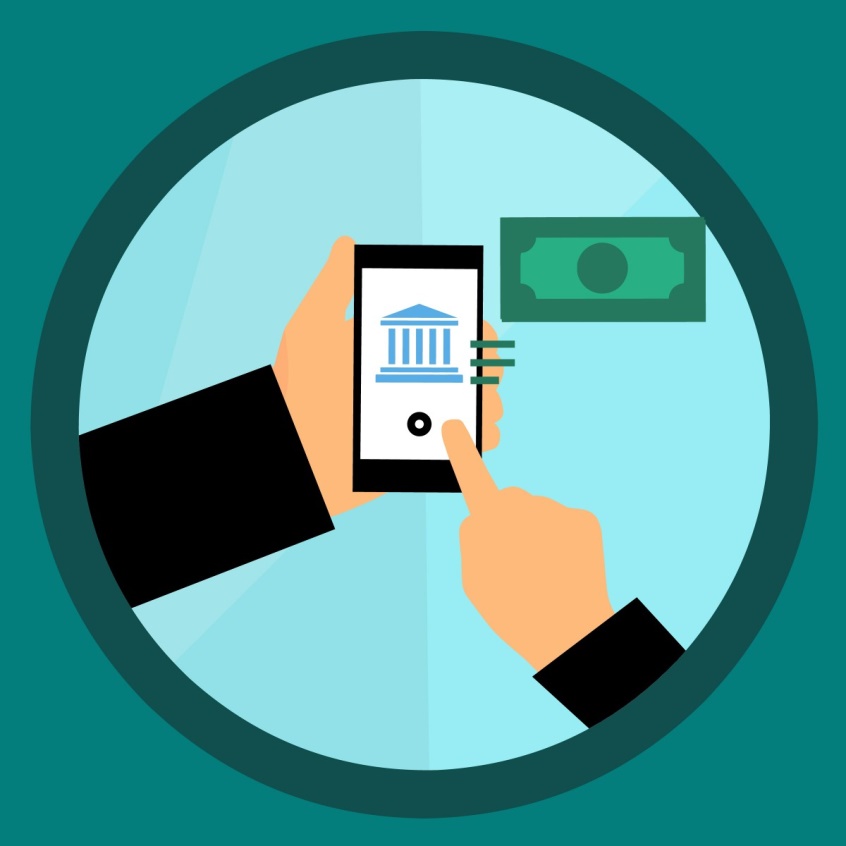 Source: www.pixabay.com
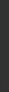 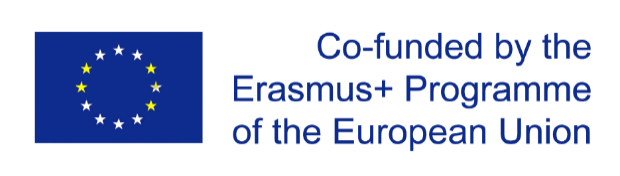 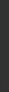 Il sostegno della Commissione europea alla produzione di questa pubblicazione non costituisce un'approvazione del contenuto, che riflette esclusivamente il punto di vista degli autori, e la Commissione non può essere ritenuta responsabile per l'uso che può essere fatto delle informazioni ivi contenute.
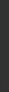 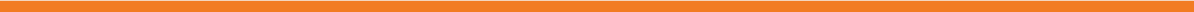 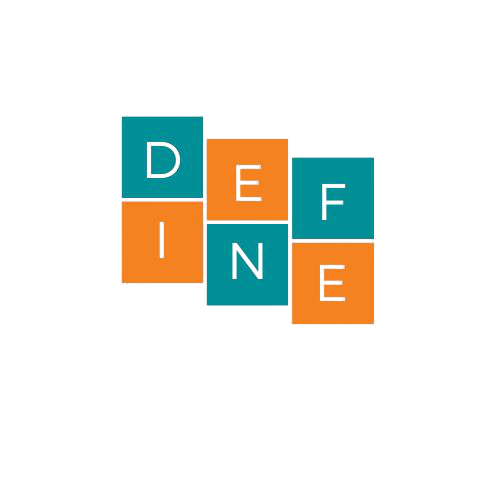 Capitolo 1
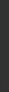 1.4 La rivoluzione digitale
La trasformazione digitale è iniziata con Internet nel 1980, e più tardi con i dispositivi mobili e i social network. Ha cambiato completamente il modo in cui le persone interagiscono, così come la comunicazione tra aziende e clienti.
In un sondaggio condotto nel 2017 da Episteme (per conto della banca Intesa Sanpaolo) la funzione più importante della digitalizzazione dei prodotti e servizi finanziari per gli intervistati era senza dubbio la possibilità di effettuare operazioni in qualsiasi momento e tempestivamente.
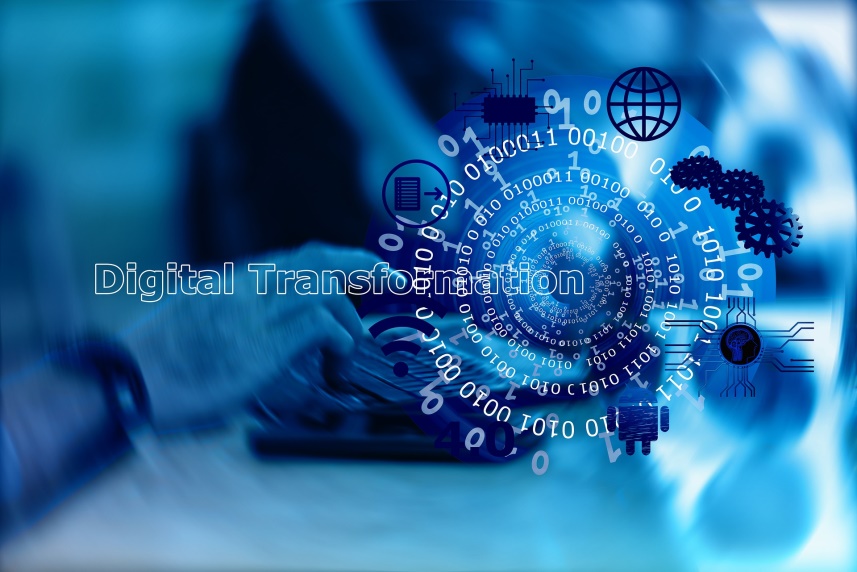 Source: www.pixabay.com
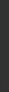 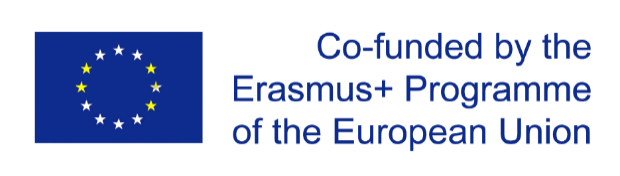 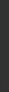 Il sostegno della Commissione europea alla produzione di questa pubblicazione non costituisce un'approvazione del contenuto, che riflette esclusivamente il punto di vista degli autori, e la Commissione non può essere ritenuta responsabile per l'uso che può essere fatto delle informazioni ivi contenute.
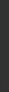 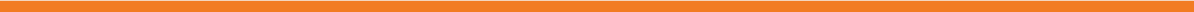 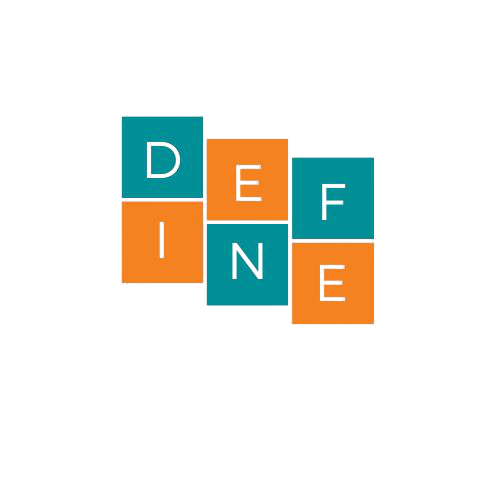 Capitolo 1
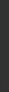 1.5 Cos'è il digital banking
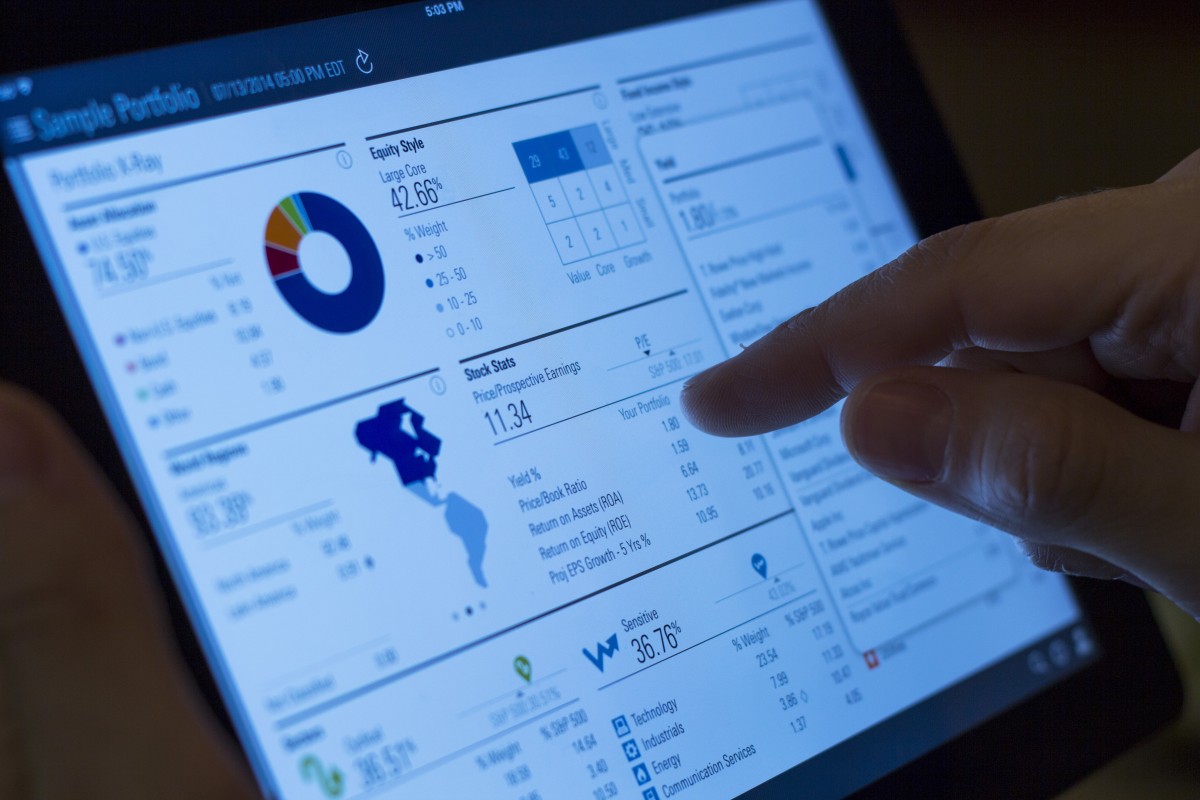 Il digital banking è la digitalizzazione (o lo spostamento online) di tutte le attività bancarie tradizionali e i servizi dei programmi a disposizione dei clienti invece di accedervi fisicamente all'interno di una filiale bancaria.
Source: www.pxhere.com
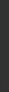 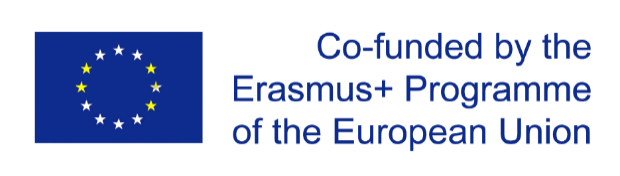 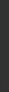 Il sostegno della Commissione europea alla produzione di questa pubblicazione non costituisce un'approvazione del contenuto, che riflette esclusivamente il punto di vista degli autori, e la Commissione non può essere ritenuta responsabile per l'uso che può essere fatto delle informazioni ivi contenute.
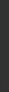 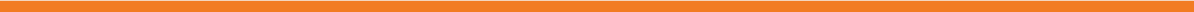 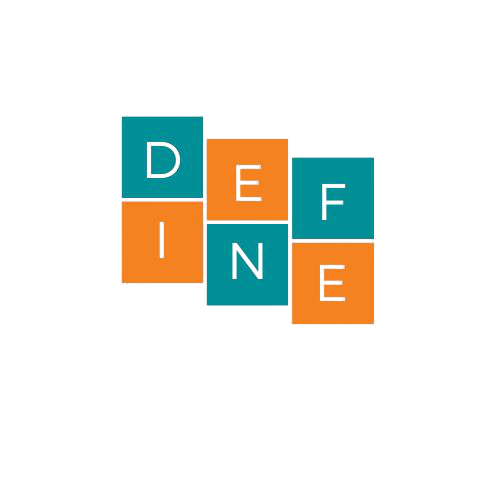 Capitolo 1
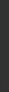 I principali servizi finanziari accessibili e forniti dai canali digitali includono:
servizi bancari online
servizi di pagamento e trasferimento
investimenti e risparmi 
finanziamento e prestito tra privati
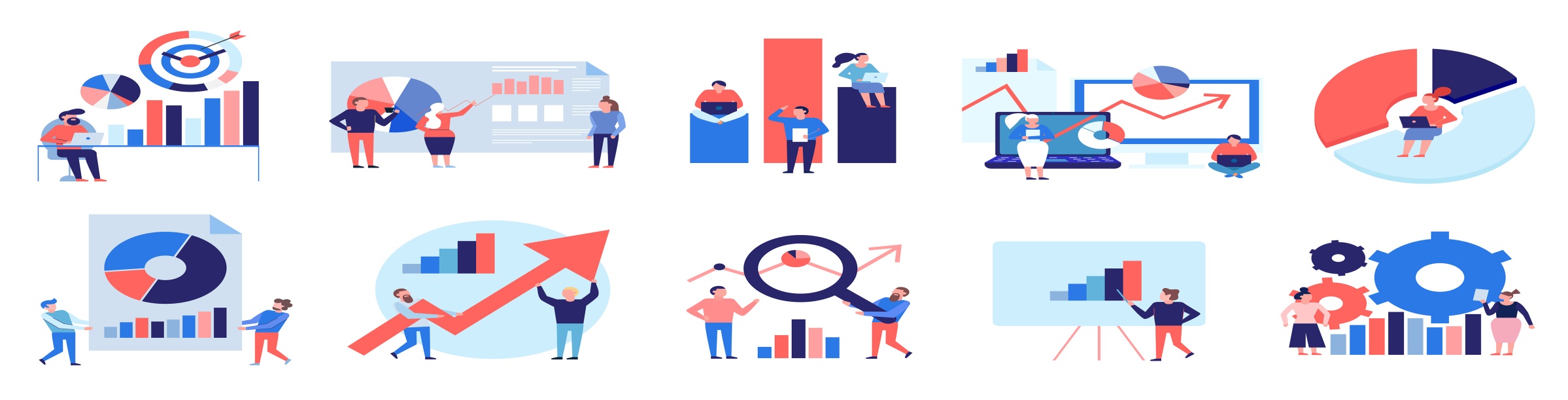 Source: www.freepik.com
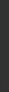 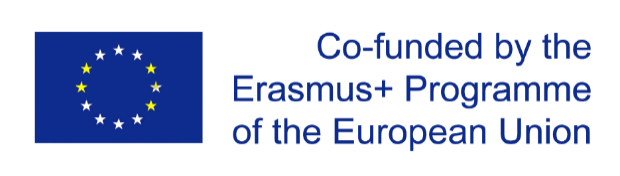 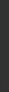 Il sostegno della Commissione europea alla produzione di questa pubblicazione non costituisce un'approvazione del contenuto, che riflette esclusivamente il punto di vista degli autori, e la Commissione non può essere ritenuta responsabile per l'uso che può essere fatto delle informazioni ivi contenute.
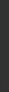 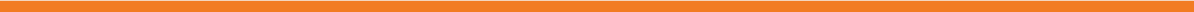 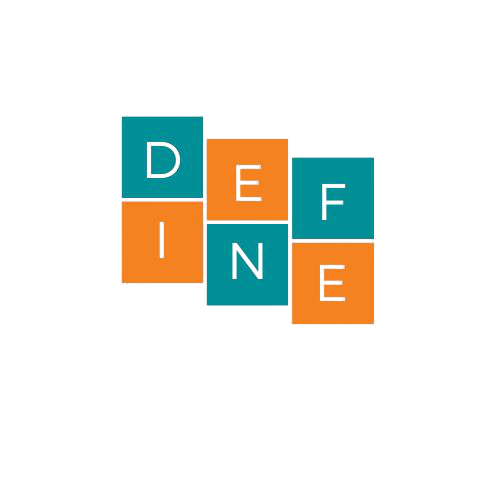 Capitolo 1
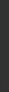 1.6 Vantaggi del Digital Banking
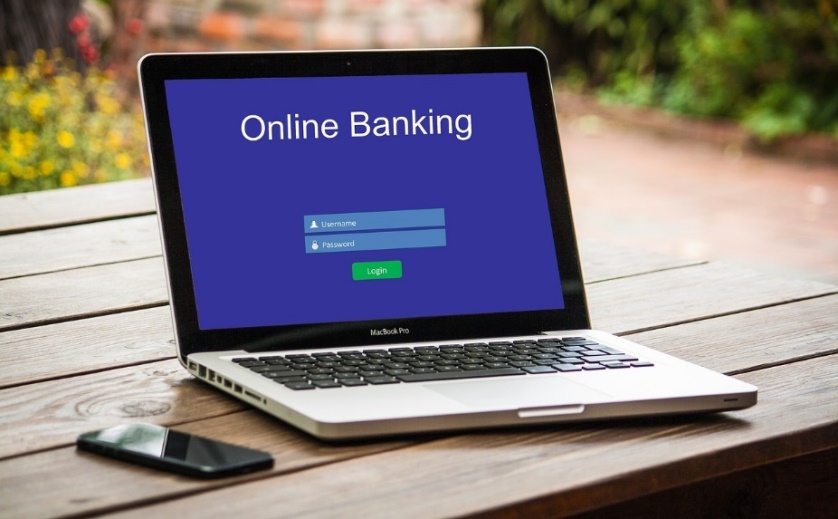 I principali vantaggi dell'online banking sono:

Accesso al conto e al servizio 24/7 ovunque

Velocità ed efficienza

Convenienza (commissioni più basse e tassi d'interesse più alti)
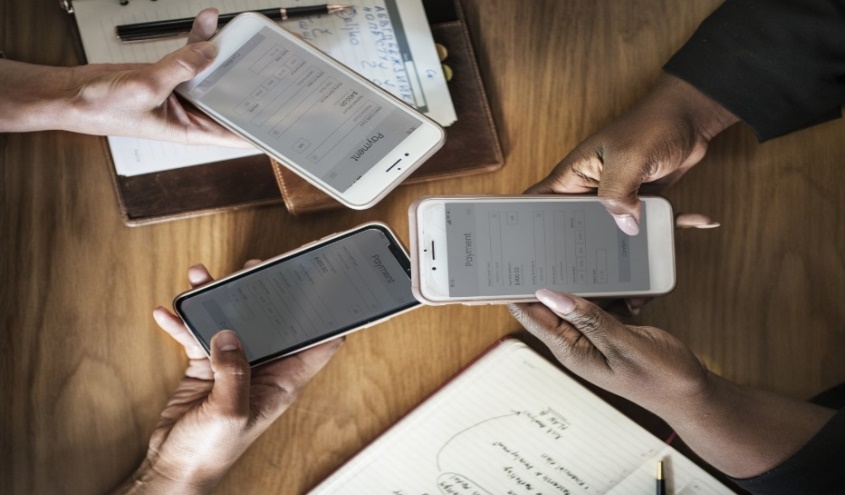 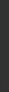 Source: www.pixabay.com
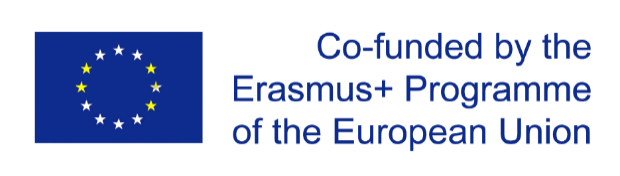 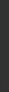 Il sostegno della Commissione europea alla produzione di questa pubblicazione non costituisce un'approvazione del contenuto, che riflette esclusivamente il punto di vista degli autori, e la Commissione non può essere ritenuta responsabile per l'uso che può essere fatto delle informazioni ivi contenute.
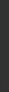 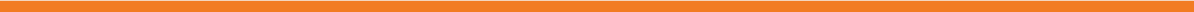 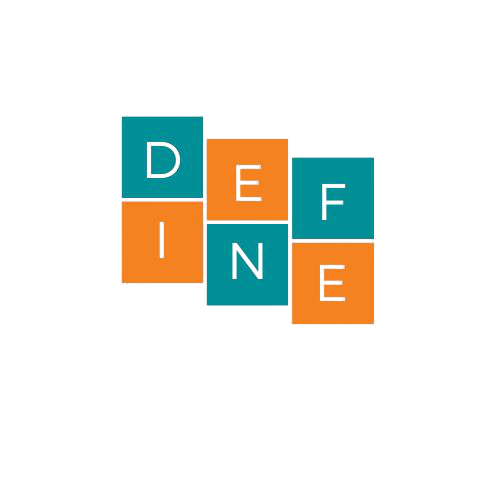 Capitolo 1
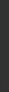 1.7 Banca digitale contro Banca tradizionale
La differenza principale è che usando l'internet banking puoi accedere al tuo conto, fare pagamenti e controllare gli estratti conto sul tuo computer o smartphone, mentre nel banking tradizionale devi andare in una rispettiva filiale o ufficio per operare sul tuo conto.
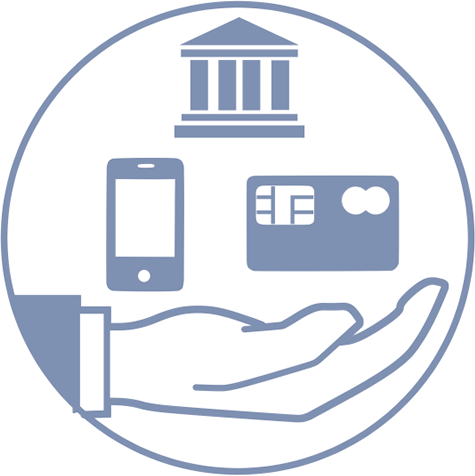 Con la banca online puoi fare il pagamento delle tue bollette o puoi controllare il tuo saldo bancario semplicemente usando le applicazioni mobili.
La banca tradizionale si occupa di un luogo fisico che si visita per avere accesso al proprio conto.
Source: www.pixabay.com
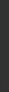 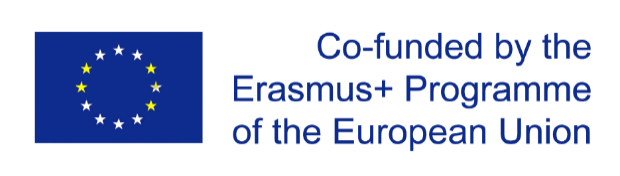 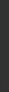 Il sostegno della Commissione europea alla produzione di questa pubblicazione non costituisce un'approvazione del contenuto, che riflette esclusivamente il punto di vista degli autori, e la Commissione non può essere ritenuta responsabile per l'uso che può essere fatto delle informazioni ivi contenute.
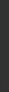 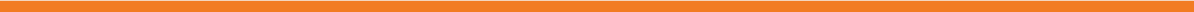 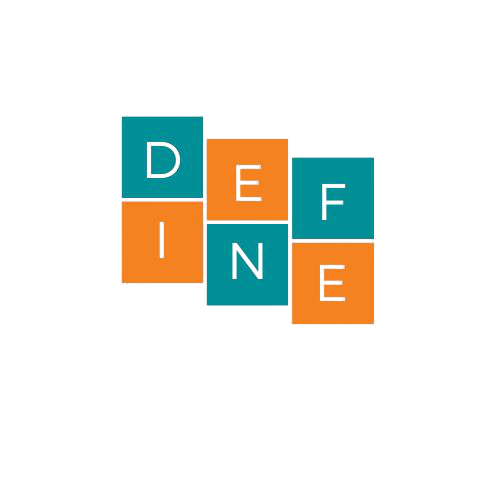 Capitolo 1
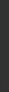 1.7 Banca digitale vs Banca tradizionale
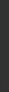 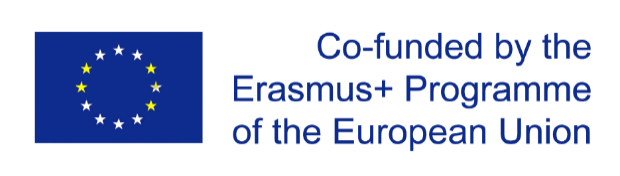 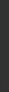 Il sostegno della Commissione europea alla produzione di questa pubblicazione non costituisce un'approvazione del contenuto, che riflette esclusivamente il punto di vista degli autori, e la Commissione non può essere ritenuta responsabile per l'uso che può essere fatto delle informazioni ivi contenute.
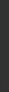 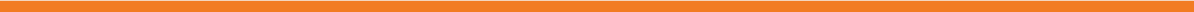 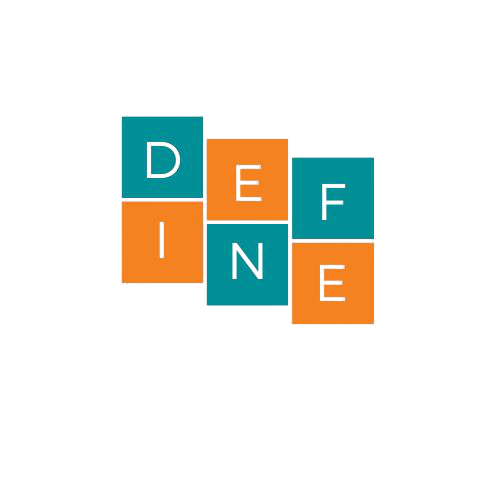 Capitolo 1
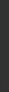 1.7 Banca digitale vs Banca tradizionale
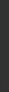 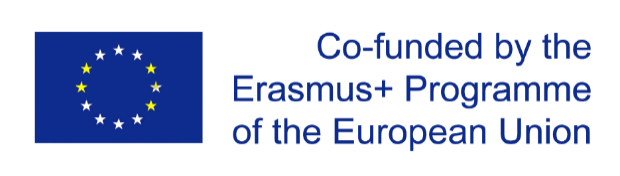 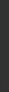 Il sostegno della Commissione europea alla produzione di questa pubblicazione non costituisce un'approvazione del contenuto, che riflette esclusivamente il punto di vista degli autori, e la Commissione non può essere ritenuta responsabile per l'uso che può essere fatto delle informazioni ivi contenute.
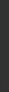 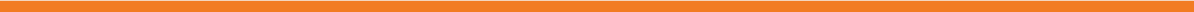 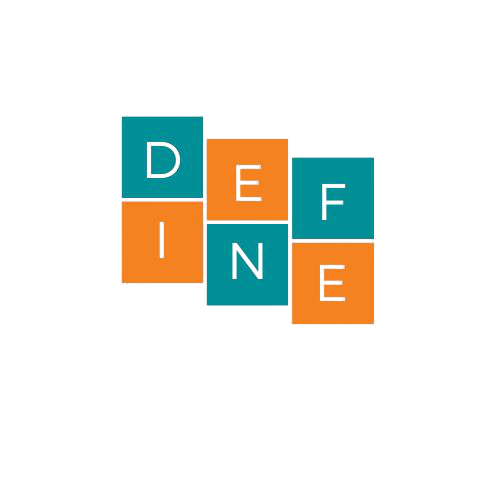 Capitolo 1
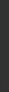 1.8 Banca multicanale
Banca multicanale significa che una banca fornisce servizi ai suoi clienti attraverso più di un canale che tipicamente include: filiale, bancomat, call center, internet banking e - sempre più - mobile.
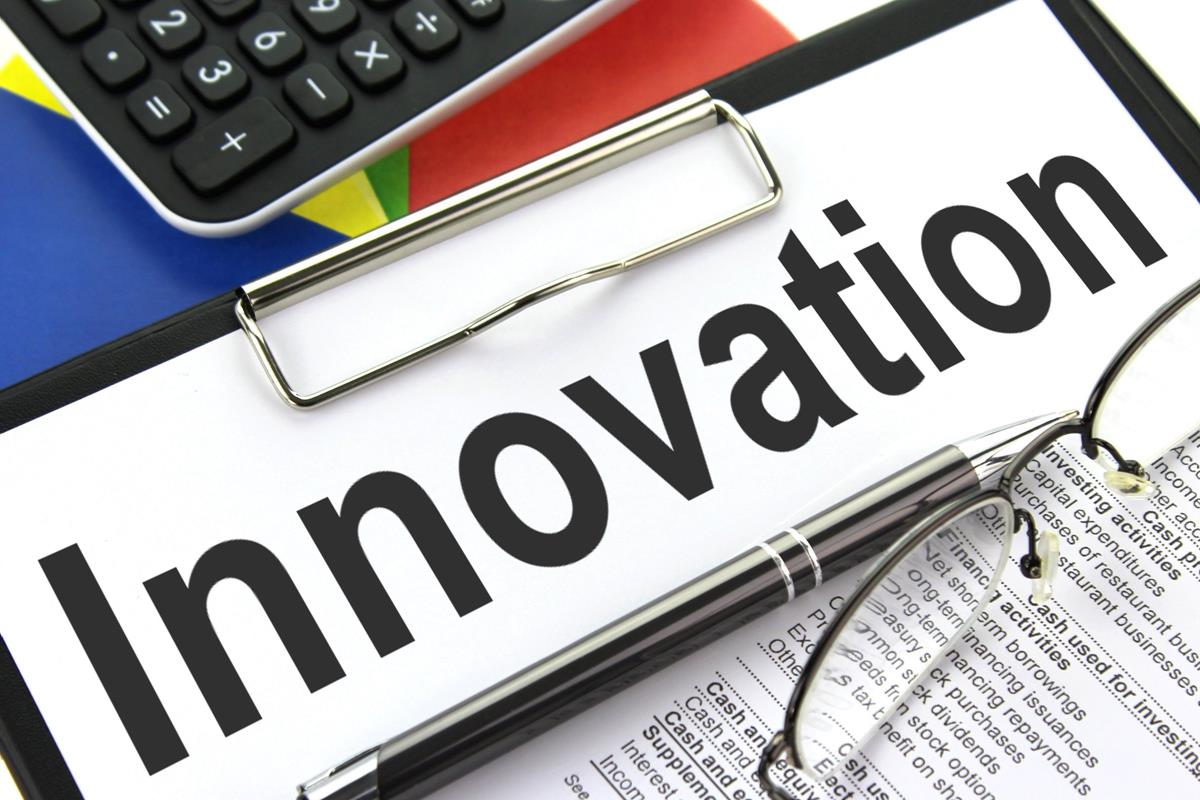 Source:www.pixpedia.org
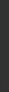 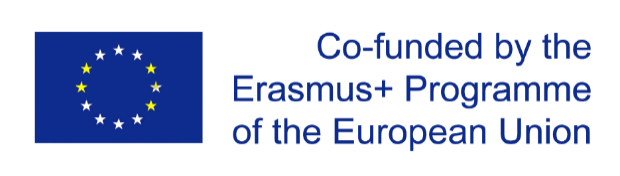 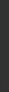 Il sostegno della Commissione europea alla produzione di questa pubblicazione non costituisce un'approvazione del contenuto, che riflette esclusivamente il punto di vista degli autori, e la Commissione non può essere ritenuta responsabile per l'uso che può essere fatto delle informazioni ivi contenute.
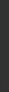 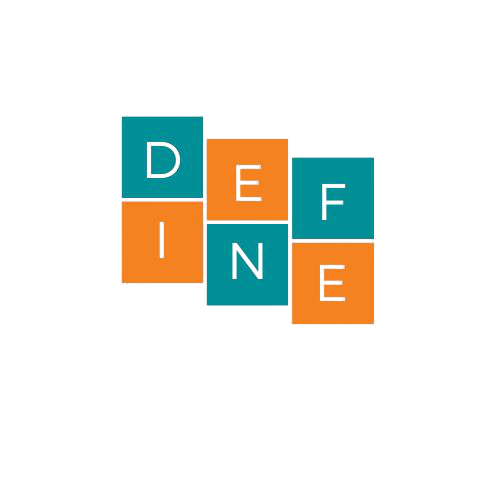 Capitolo 1
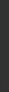 1.9 Cos'è l'Open Banking
L'open banking è il sistema che permette l'accesso e il controllo dei conti bancari e finanziari dei consumatori attraverso applicazioni di terzi.
Open Banking è un modo sicuro per dare ai fornitori di servizi l'accesso alle tue informazioni finanziarie. 
È un'innovazione che permette a terzi di costruire app e servizi intorno a istituzioni finanziarie come le banche.
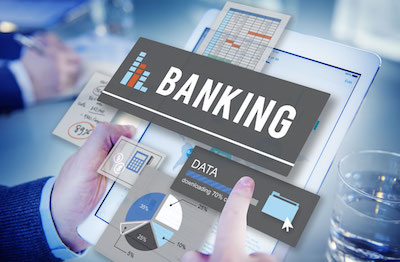 Alcuni esempi di applicazioni bancarie aperte sono i programmi di pianificazione del bilancio, che estraggono i dati dai conti bancari e dalle carte di credito di una persona.
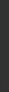 Source:  wikimediacommons.com
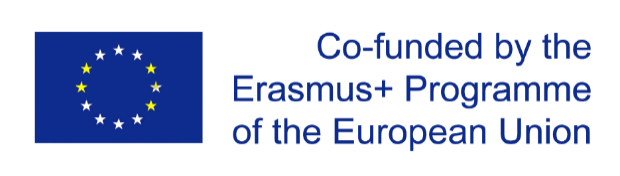 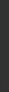 Il sostegno della Commissione europea alla produzione di questa pubblicazione non costituisce un'approvazione del contenuto, che riflette esclusivamente il punto di vista degli autori, e la Commissione non può essere ritenuta responsabile per l'uso che può essere fatto delle informazioni ivi contenute.
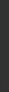 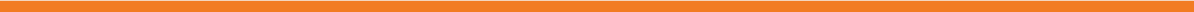 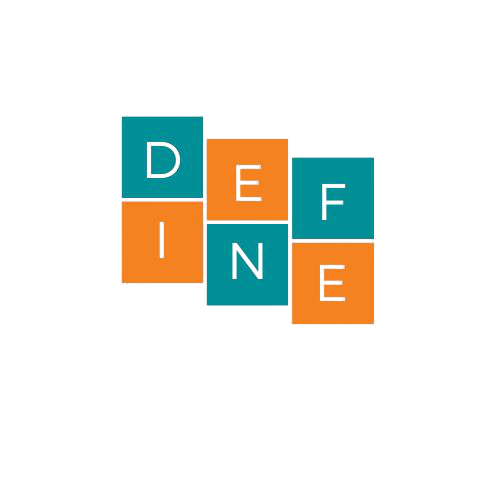 Capitolo 1
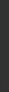 1.10 Cos'è la PSD2
PSD2 significa Payment Services Directive 2. È un regolamento europeo per i servizi di pagamento elettronico. Cerca di rendere i pagamenti più sicuri in Europa, di stimolare l'innovazione e aiutare i servizi bancari ad adattarsi alle nuove tecnologie.
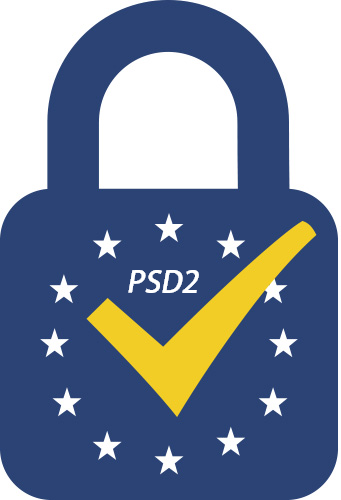 I suoi obiettivi: rendere i pagamenti più sicuri, aumentare la protezione dei consumatori, promuovere l'innovazione e la concorrenza, assicurando allo stesso tempo condizioni di parità per tutti gli operatori, compresi quelli nuovi.
Anche l'open banking fa parte della PSD2. La differenza è che mentre la PSD2 richiede alle banche di aprire i loro dati a terzi, l'Open Banking permette di farlo in un formato standard.
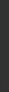 Source: www.commons.wikimedia.org
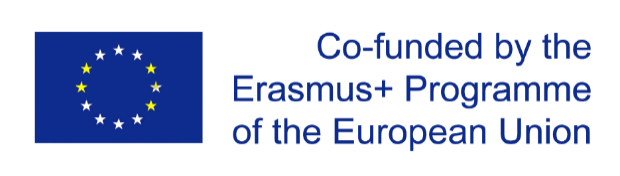 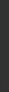 Il sostegno della Commissione europea alla produzione di questa pubblicazione non costituisce un'approvazione del contenuto, che riflette esclusivamente il punto di vista degli autori, e la Commissione non può essere ritenuta responsabile per l'uso che può essere fatto delle informazioni ivi contenute.
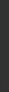 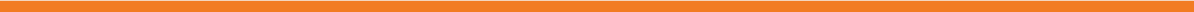 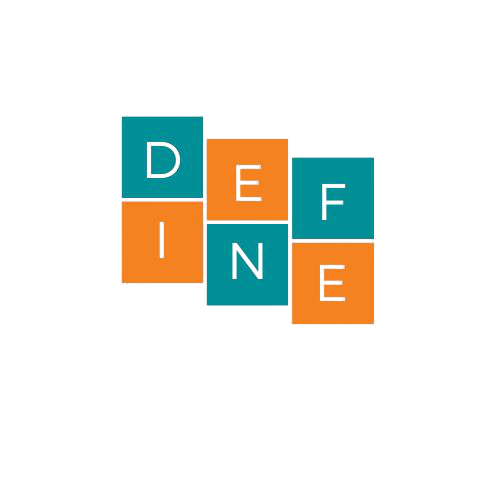 Capitolo 1
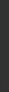 1.10 Cos'è la PSD2
Perché la PSD2 è così importante?
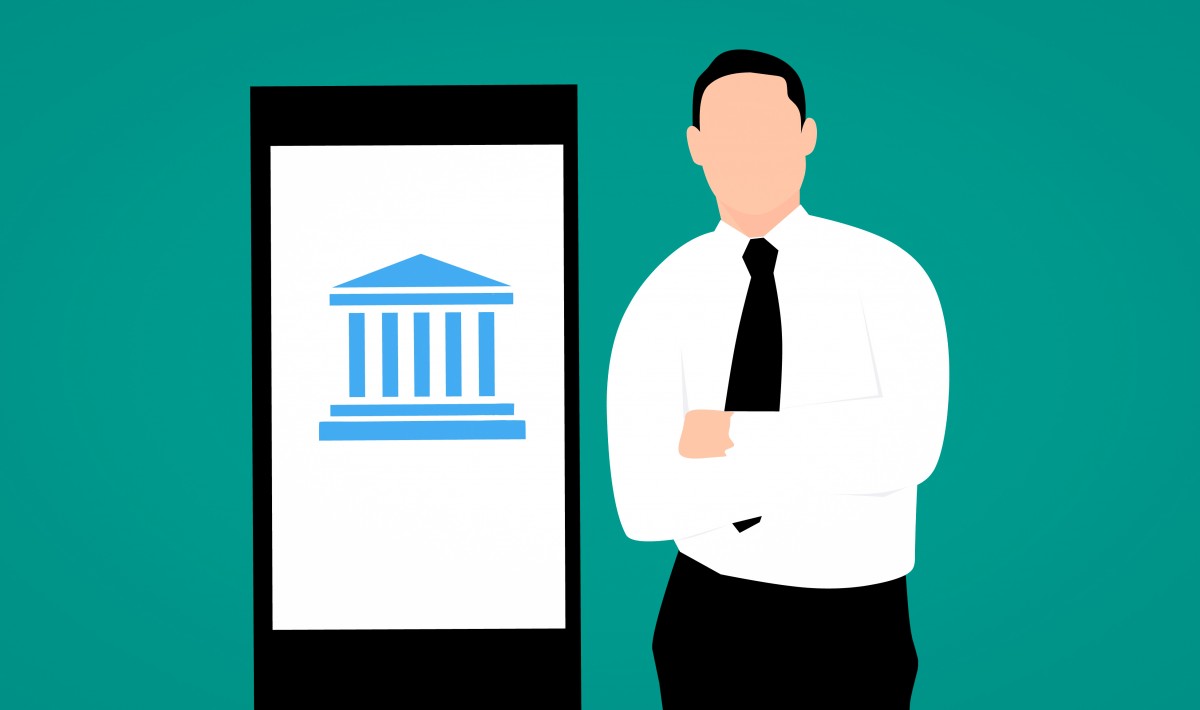 La direttiva PSD2 è molto importante perché cambierà fondamentalmente le relazioni operative, l'uso dei dati dei conti dei clienti e la portata dei modelli di business redditizi.
Source: www.pxhere.com
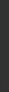 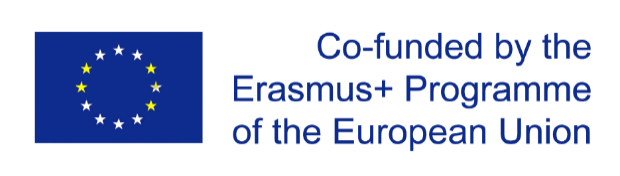 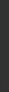 Il sostegno della Commissione europea alla produzione di questa pubblicazione non costituisce un'approvazione del contenuto, che riflette esclusivamente il punto di vista degli autori, e la Commissione non può essere ritenuta responsabile per l'uso che può essere fatto delle informazioni ivi contenute.
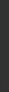 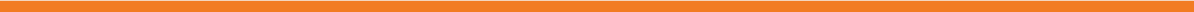 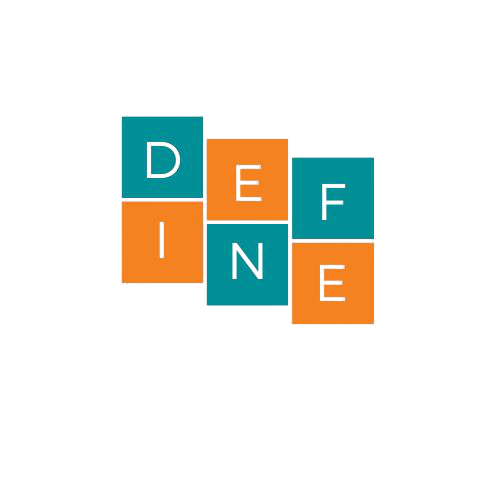 Capitolo 1
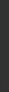 Definizione dei termini:   API
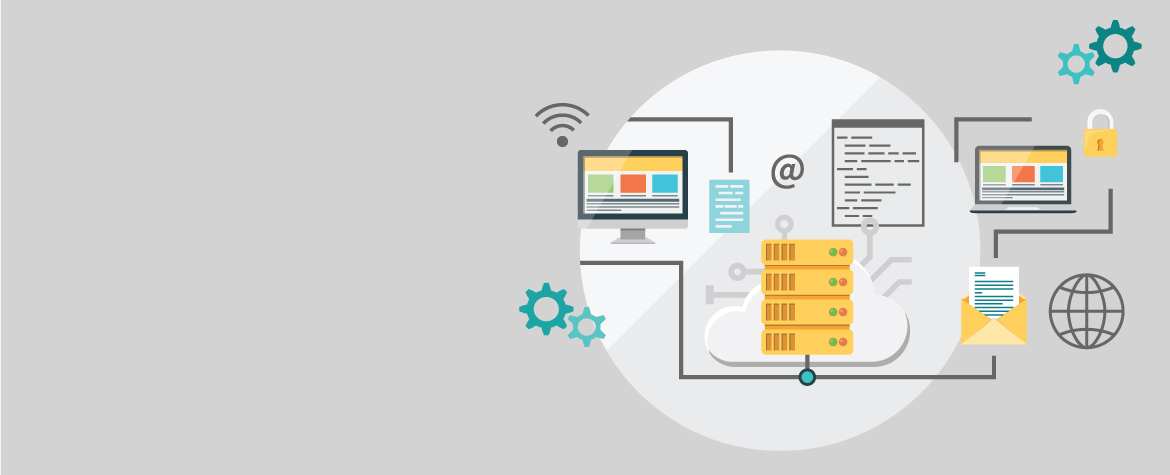 API è l'acronimo di Application Programming Interface, che è un intermediario software che permette a due applicazioni di parlare tra loro. 
Ogni volta che usi un'app come Facebook, mandi un messaggio istantaneo o controlli il tempo sul tuo telefono, stai usando un'API.
API
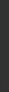 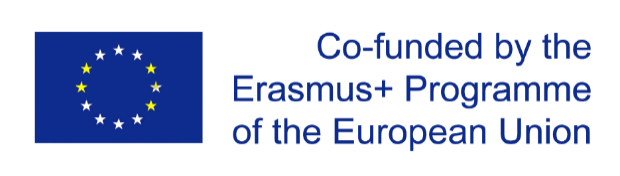 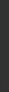 Il sostegno della Commissione europea alla produzione di questa pubblicazione non costituisce un'approvazione del contenuto, che riflette esclusivamente il punto di vista degli autori, e la Commissione non può essere ritenuta responsabile per l'uso che può essere fatto delle informazioni ivi contenute.
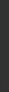 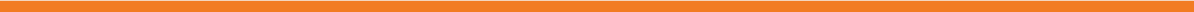 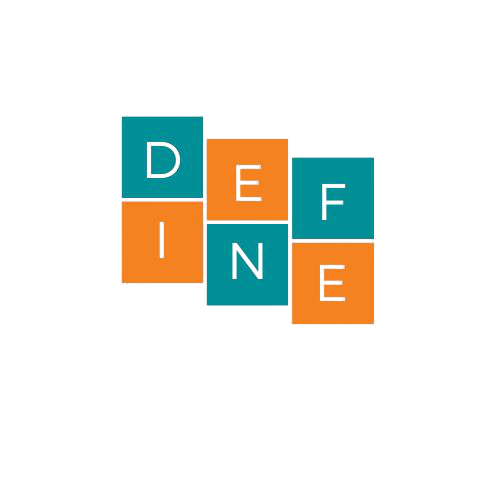 Capitolo 1
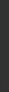 Definizione dei termini:   API
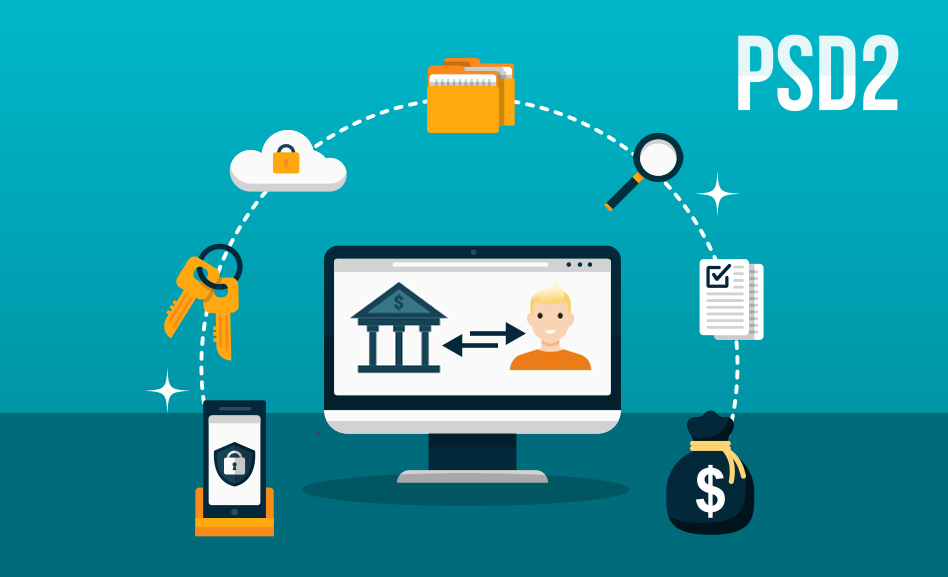 Le API forniscono alle banche i mezzi tecnologici per connettere i loro servizi di pagamento e dati a terze parti, che è l'intento principale della PSD2.
Le banche con API permettono alle imprese fintech di costruire app che utilizzano la loro infrastruttura, come il controllo dei saldi dei conti.
Source: www.freepik.com
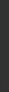 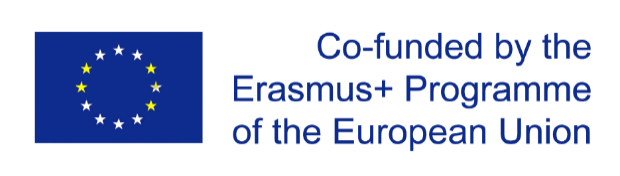 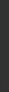 Il sostegno della Commissione europea alla produzione di questa pubblicazione non costituisce un'approvazione del contenuto, che riflette esclusivamente il punto di vista degli autori, e la Commissione non può essere ritenuta responsabile per l'uso che può essere fatto delle informazioni ivi contenute.
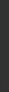 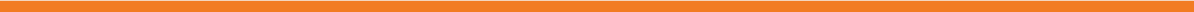 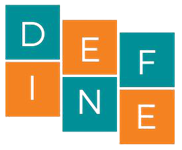 Capitolo 1
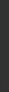 Definizione del termine:   OTP Token
Un token di password monouso (OTP token) è un dispositivo hardware di sicurezza o un programma software che è in grado di produrre una password monouso o un codice PIN.
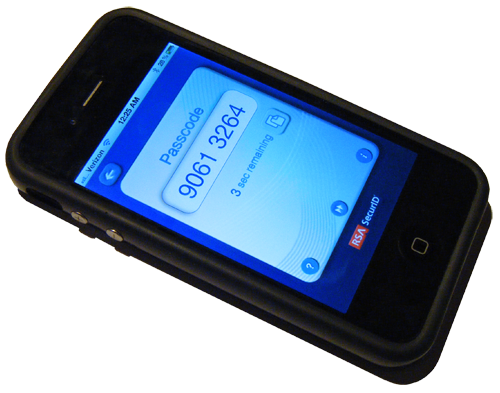 "OTP SMS" è un sistema che invia al tuo cellulare una "one-time password" per tutte le tue operazioni di trasferimento e pagamento di denaro e per il login all'Internet Banking. Tu o qualsiasi altra persona non potete usare una seconda volta queste password di cinque cifre generate da OTP SMS.
Source: wikimedia commons
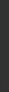 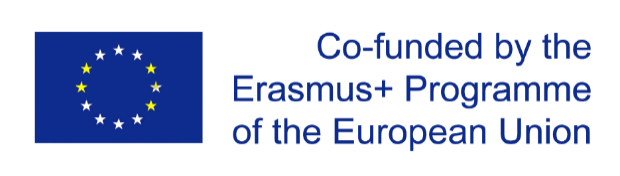 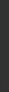 Il sostegno della Commissione europea alla produzione di questa pubblicazione non costituisce un'approvazione del contenuto, che riflette esclusivamente il punto di vista degli autori, e la Commissione non può essere ritenuta responsabile per l'uso che può essere fatto delle informazioni ivi contenute.
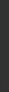 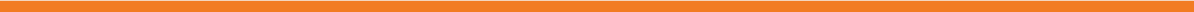 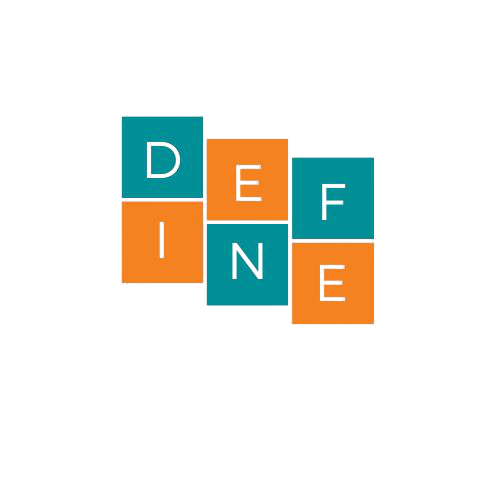 Capitolo 1
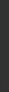 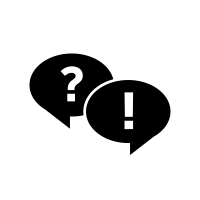 Sessione di Q&A
Per favore, chiedetemi tutto ciò che non è chiaro, o che volete rivedere sulla lezione di oggi. 

Tutti gli argomenti menzionati oggi sono disponibili in forma scritta sulla piattaforma
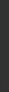 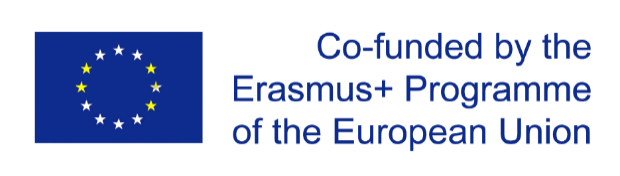 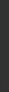 Il sostegno della Commissione europea alla produzione di questa pubblicazione non costituisce un'approvazione del contenuto, che riflette esclusivamente il punto di vista degli autori, e la Commissione non può essere ritenuta responsabile per l'uso che può essere fatto delle informazioni ivi contenute.
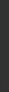 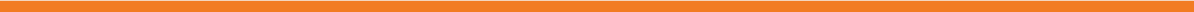 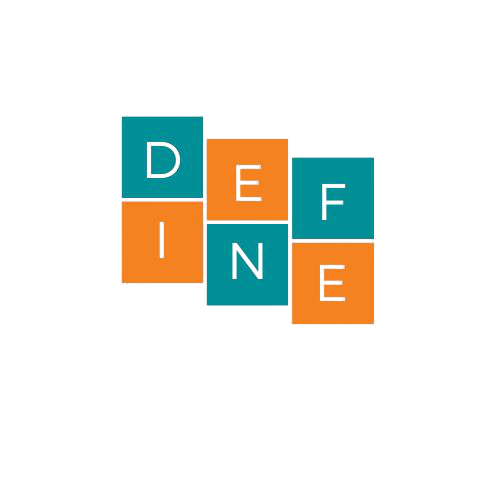 Capitolo 1
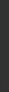 Suggerimenti per la discussione

Utilizzate servizi bancari multicanale? Se sì, quanti? 
Quali sono i vantaggi dei servizi digitali che usate?
Se c'è, quali sono gli ostacoli al vostro uso del multichannel banking?
Vi sentite sicuri nell'usare il multichannel  banking?
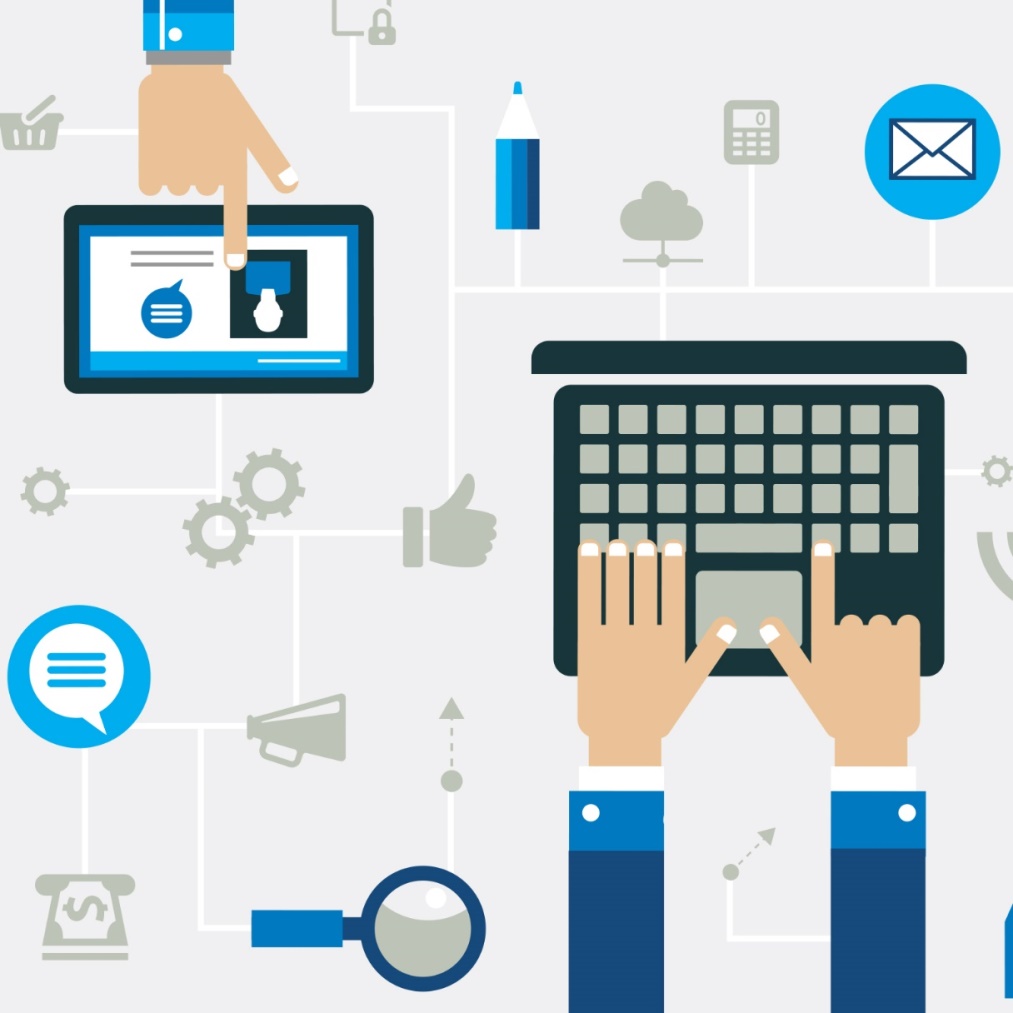 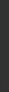 Source: www.thenounproject.com
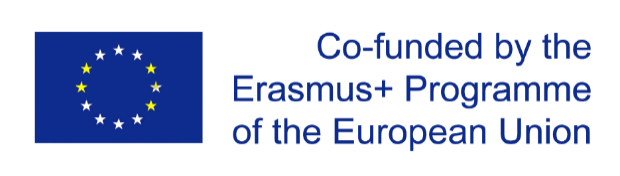 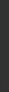 Il sostegno della Commissione europea alla produzione di questa pubblicazione non costituisce un'approvazione del contenuto, che riflette esclusivamente il punto di vista degli autori, e la Commissione non può essere ritenuta responsabile per l'uso che può essere fatto delle informazioni ivi contenute.
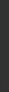 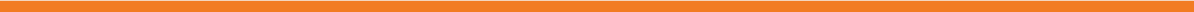 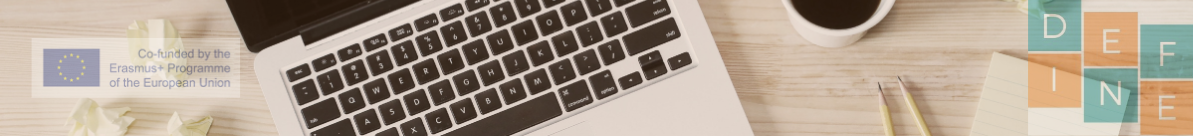 Capitolo 2Metodi di pagamento digitale
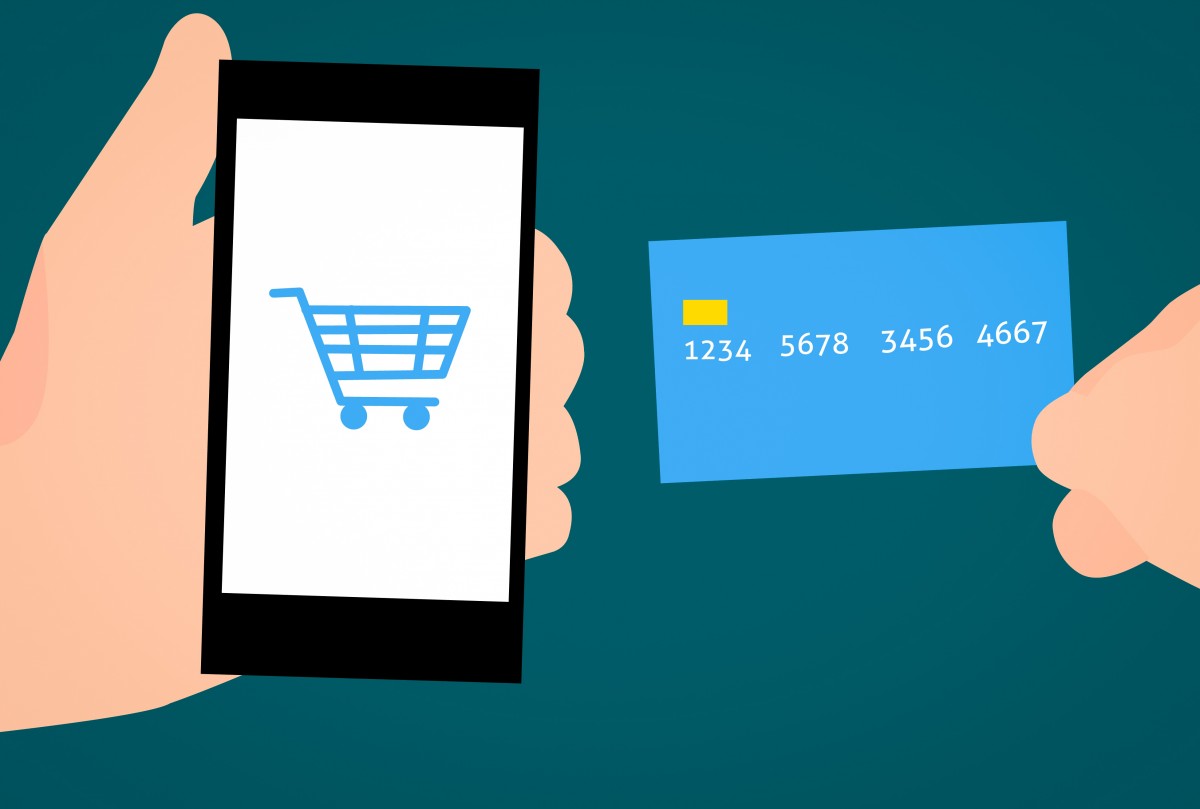 Obiettivo del capitolo:
Presentazione dei principali metodi di pagamento digitale
Panoramica dei termini e delle loro definizioni
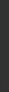 Source: www.pxhere.com
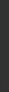 Il sostegno della Commissione europea alla produzione di questa pubblicazione non costituisce un'approvazione del contenuto, che riflette esclusivamente il punto di vista degli autori, e la Commissione non può essere ritenuta responsabile per l'uso che può essere fatto delle informazioni ivi contenute.
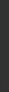 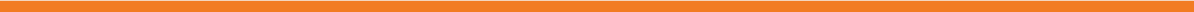 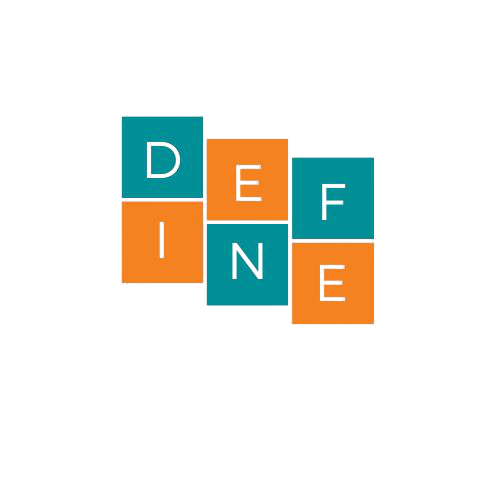 Capitolo 2
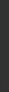 Guardiamo un video insieme:
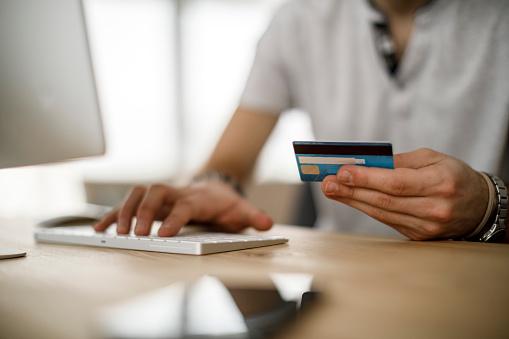 ATTIVITÀ
Poi cercheremo di elencare tutti i pagamenti elettronici innovativi che sono menzionati, e li esamineremo uno per uno.
https://www.youtube.com/watch?v=XNqqrCO2vA0
Source: www.pixabay.com
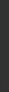 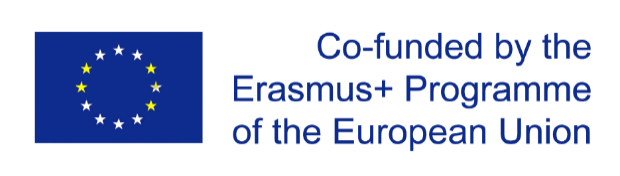 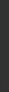 Il sostegno della Commissione europea alla produzione di questa pubblicazione non costituisce un'approvazione del contenuto, che riflette esclusivamente il punto di vista degli autori, e la Commissione non può essere ritenuta responsabile per l'uso che può essere fatto delle informazioni ivi contenute.
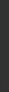 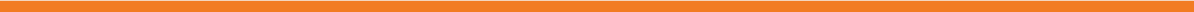 [Speaker Notes: Full trascript in the support document]
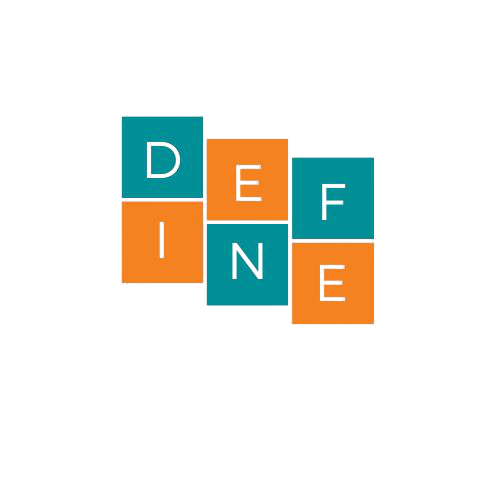 Capitolo 2
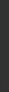 2.1 Come definire i pagamenti digitali?
Il pagamento digitale è un modo di pagamento che viene effettuato attraverso strumenti digitali. Nei pagamenti digitali, il pagatore e il beneficiario usano entrambi modalità digitali per inviare e ricevere denaro. Viene anche chiamato pagamento elettronico.
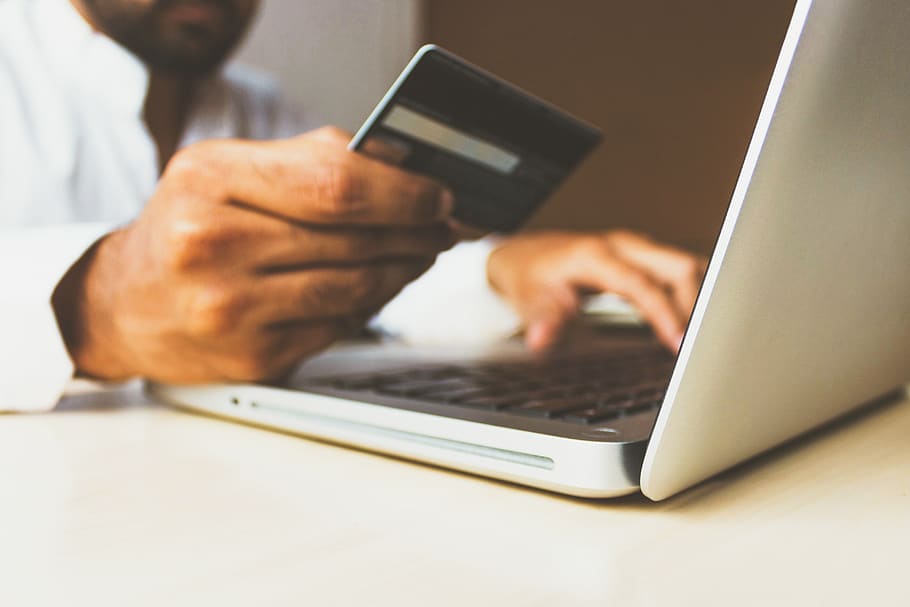 Le carte di pagamento e i PC non sono più gli unici dispositivi utilizzati per il pagamento digitale: gli smartphone e gli smartwatch stanno già cambiando il nostro modo di pagare; in futuro, pagheremo con altri oggetti "intelligenti" o addirittura senza portare nulla con noi.
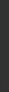 Source: www.pxfuel.com
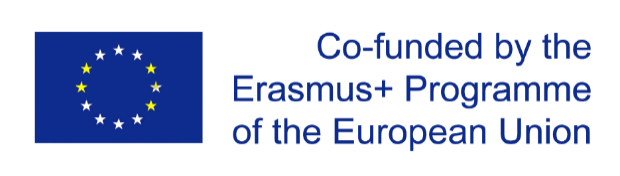 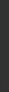 Il sostegno della Commissione europea alla produzione di questa pubblicazione non costituisce un'approvazione del contenuto, che riflette esclusivamente il punto di vista degli autori, e la Commissione non può essere ritenuta responsabile per l'uso che può essere fatto delle informazioni ivi contenute.
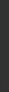 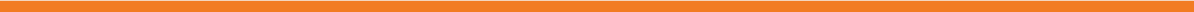 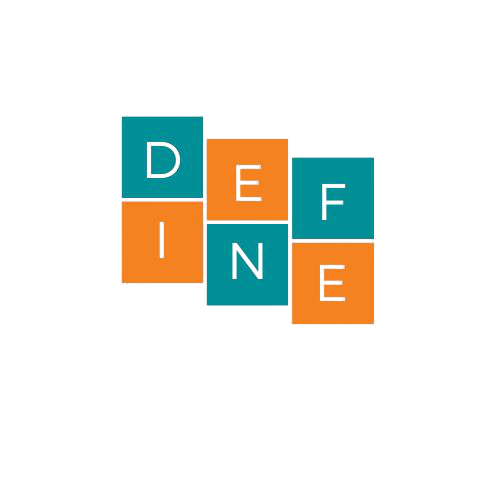 Capitolo 2
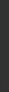 2.2 Tipi di pagamenti digitali
Principali metodi di pagamento digitale e loro termini:
Pagamento elettronico
Carte di pagamento
Pagamento mobile
Pagamento di servizi di terze parti (pagamenti non bancari)
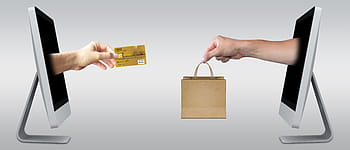 Source: www.pxfuel.com
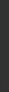 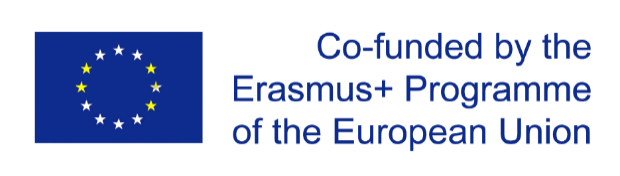 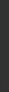 Il sostegno della Commissione europea alla produzione di questa pubblicazione non costituisce un'approvazione del contenuto, che riflette esclusivamente il punto di vista degli autori, e la Commissione non può essere ritenuta responsabile per l'uso che può essere fatto delle informazioni ivi contenute.
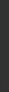 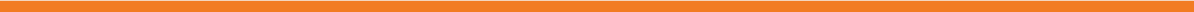 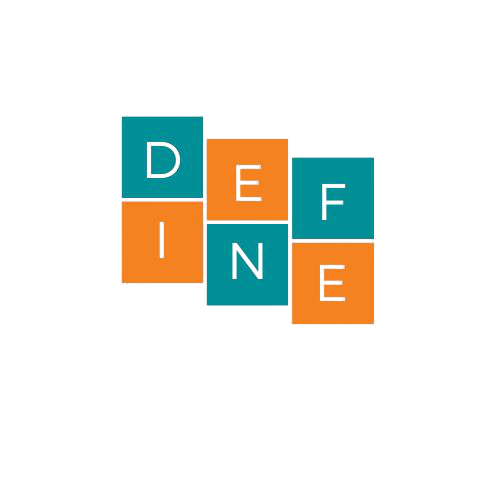 Capitolo 2
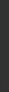 2.3 Pagamento elettronico
Un pagamento elettronico (e-payment) può essere definito semplicemente come il pagamento di beni o servizi su internet.
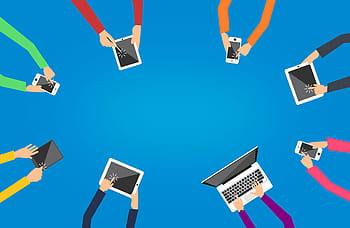 Al giorno d'oggi include tutte le operazioni finanziarie che utilizzano dispositivi elettronici, come computer, smartphone o tablet. 
I pagamenti elettronici hanno vari metodi, come i pagamenti con carta di credito o di debito o i trasferimenti bancari.
Source: www.pxfuel.com
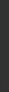 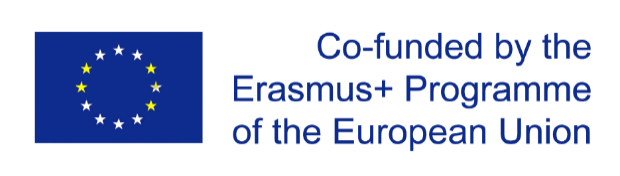 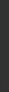 Il sostegno della Commissione europea alla produzione di questa pubblicazione non costituisce un'approvazione del contenuto, che riflette esclusivamente il punto di vista degli autori, e la Commissione non può essere ritenuta responsabile per l'uso che può essere fatto delle informazioni ivi contenute.
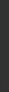 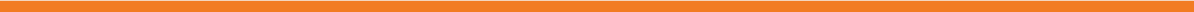 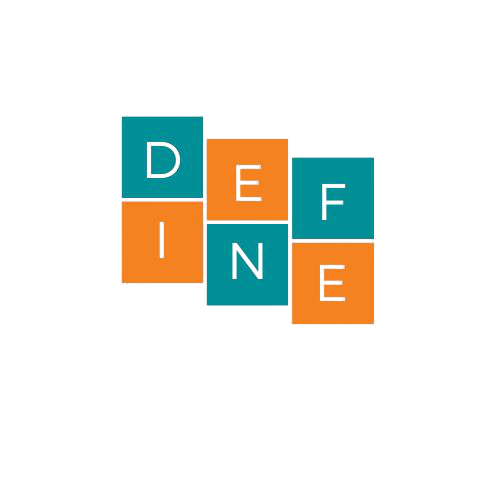 Capitolo 2
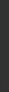 2.4 Carte di pagamento
I titolari di CARTA DI CREDITO prendono in prestito fondi per pagare beni e servizi.

I soldi della CARTA DI DEBITO vengono detratti direttamente dal conto corrente del consumatore.

La CARTA DI DEBITO PREPAGATA è una carta bancaria alternativa che ti permette di spendere solo i soldi che carichi sulla carta. È più sicura e più conveniente che usare i contanti.
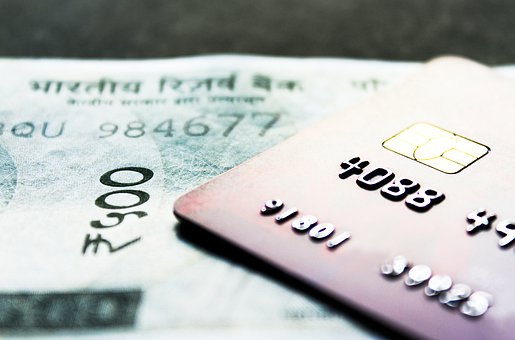 Source: www.pixabay.com
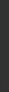 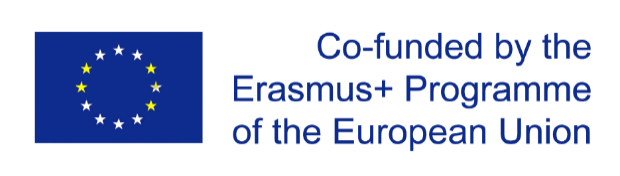 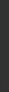 Il sostegno della Commissione europea alla produzione di questa pubblicazione non costituisce un'approvazione del contenuto, che riflette esclusivamente il punto di vista degli autori, e la Commissione non può essere ritenuta responsabile per l'uso che può essere fatto delle informazioni ivi contenute.
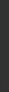 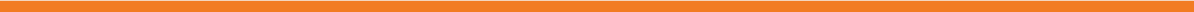 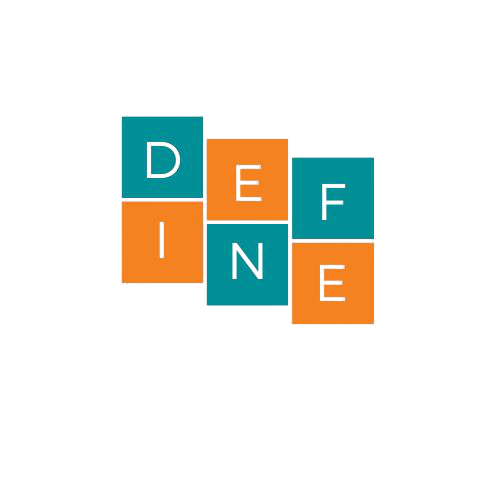 Capitolo 2
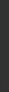 2.5 Pagamento Mobile
Il pagamento mobile è un pagamento effettuato attraverso un dispositivo elettronico portatile come un tablet o un telefono cellulare.
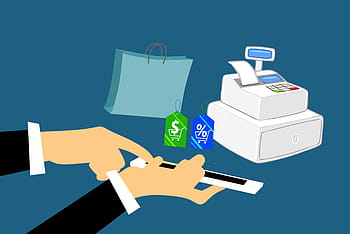 Ci possono essere acquisti in modalità "Remota" (online come da una piattaforma di e-commerce) e pagamento in modalità “Prossimità” (direttamente nel negozio).
Source: www.pxfuel.com
Collegando la tua carta di credito a un'applicazione Wallet installata nel tuo smartphone (come Apple Pay, Google Pay, Samsung Pay) puoi facilmente pagare semplicemente tenendo il tuo dispositivo vicino al dispositivo Mobile Pos (punto vendita) del venditore.  Questo metodo è chiamato "Portafoglio Mobile".
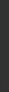 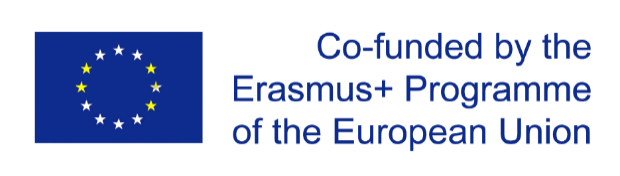 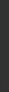 Il sostegno della Commissione europea alla produzione di questa pubblicazione non costituisce un'approvazione del contenuto, che riflette esclusivamente il punto di vista degli autori, e la Commissione non può essere ritenuta responsabile per l'uso che può essere fatto delle informazioni ivi contenute.
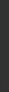 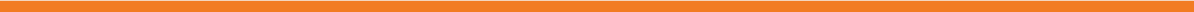 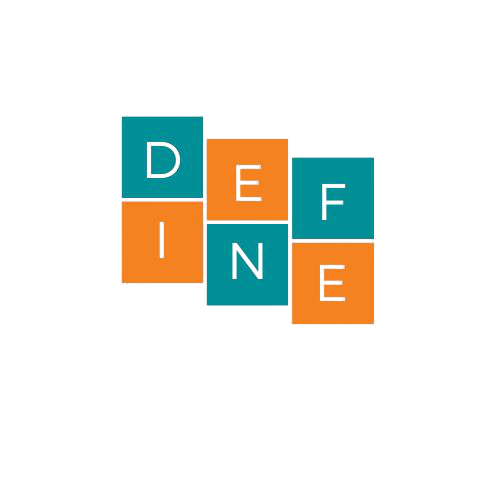 Capitolo 2
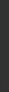 2.6 Come funzionano i pagamenti mobili?
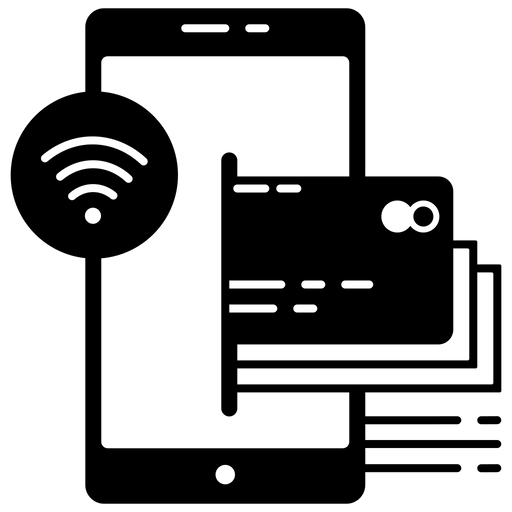 I "pagamenti senza contatto" digitali con smartphone e dispositivi simili sono consentiti grazie alla tecnologia wireless a corto raggio chiamata Near-field communication (NFC).
Quello che succede in una transazione mobile wallet è che il tuo dispositivo e il punto vendita abilitato NFC stanno essenzialmente parlando tra loro usando una specifica frequenza radio. Ci vogliono solo pochi secondi ed è più sicuro delle transazioni tradizionali tramite tocco.
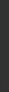 Source: www.thenounproject.com
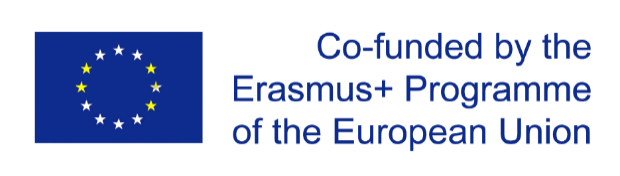 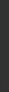 Il sostegno della Commissione europea alla produzione di questa pubblicazione non costituisce un'approvazione del contenuto, che riflette esclusivamente il punto di vista degli autori, e la Commissione non può essere ritenuta responsabile per l'uso che può essere fatto delle informazioni ivi contenute.
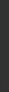 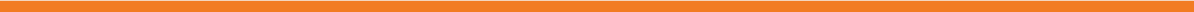 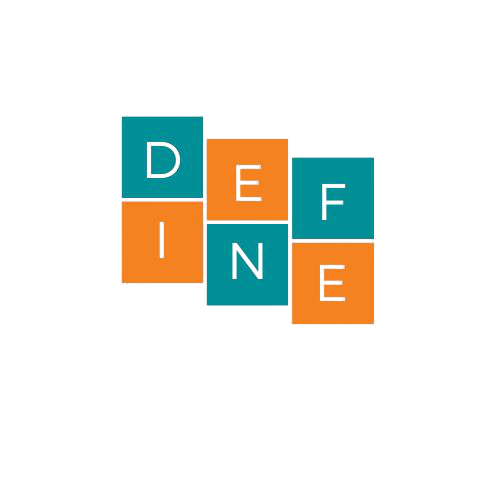 Capitolo 2
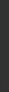 2.7 Servizi di pagamento di terzi
Questo tipo di pagamento digitale coinvolge il venditore, l'acquirente e una terza parte, che sono entità che aiutano a fare o ricevere pagamenti online.
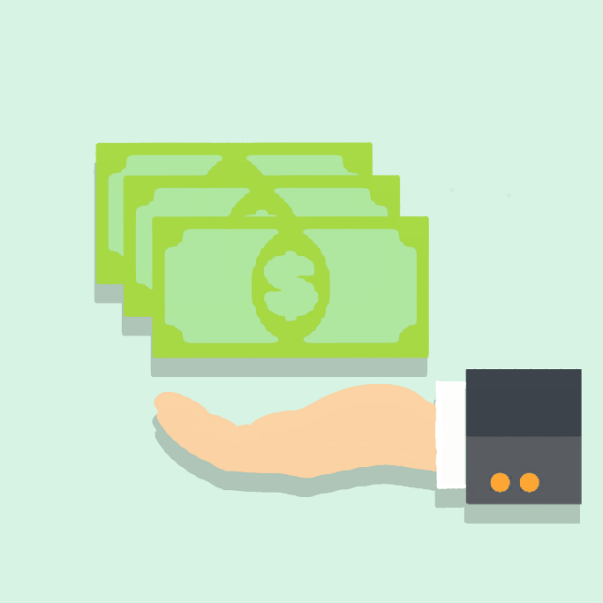 Un buon esempio di un portale di pagamento online che agisce come terza parte in una transazione al dettaglio è Pay Pal.  
Un venditore offre un bene o un servizio, e un acquirente utilizza un credito inserito attraverso il servizio di pagamento Pay Pal. Il pagamento viene eseguito attraverso PayPal ed è quindi una transazione di terza parte. 
Altri esempi sono: Amazon Pay o Google Pay.
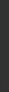 Source: www.nexpix.com
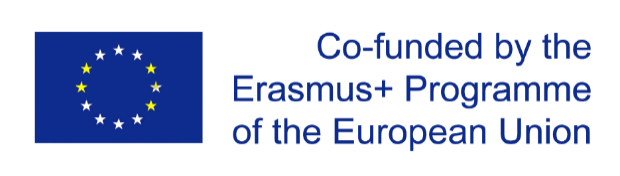 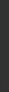 Il sostegno della Commissione europea alla produzione di questa pubblicazione non costituisce un'approvazione del contenuto, che riflette esclusivamente il punto di vista degli autori, e la Commissione non può essere ritenuta responsabile per l'uso che può essere fatto delle informazioni ivi contenute.
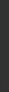 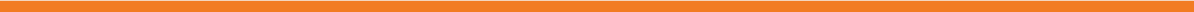 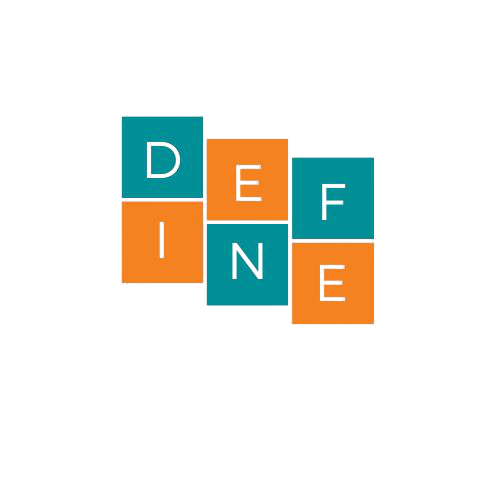 Capitolo 2
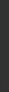 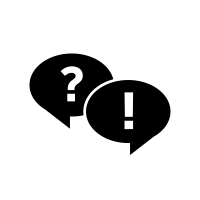 Sessione di Q&A
Per favore, chiedetemi tutto ciò che non è chiaro, o che volete rivedere sulla lezione di oggi. 

Tutti gli argomenti menzionati oggi sono disponibili in forma scritta sulla piattaforma.
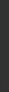 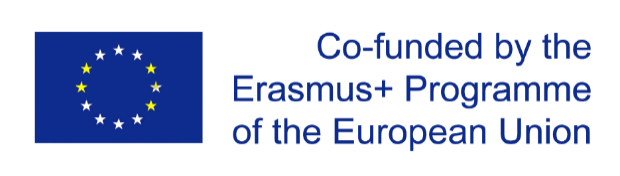 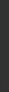 Il sostegno della Commissione europea alla produzione di questa pubblicazione non costituisce un'approvazione del contenuto, che riflette esclusivamente il punto di vista degli autori, e la Commissione non può essere ritenuta responsabile per l'uso che può essere fatto delle informazioni ivi contenute.
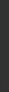 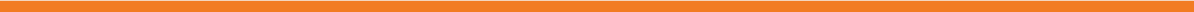 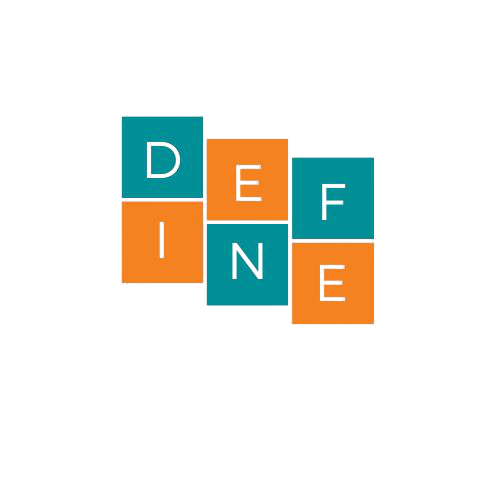 Capitolo 2
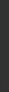 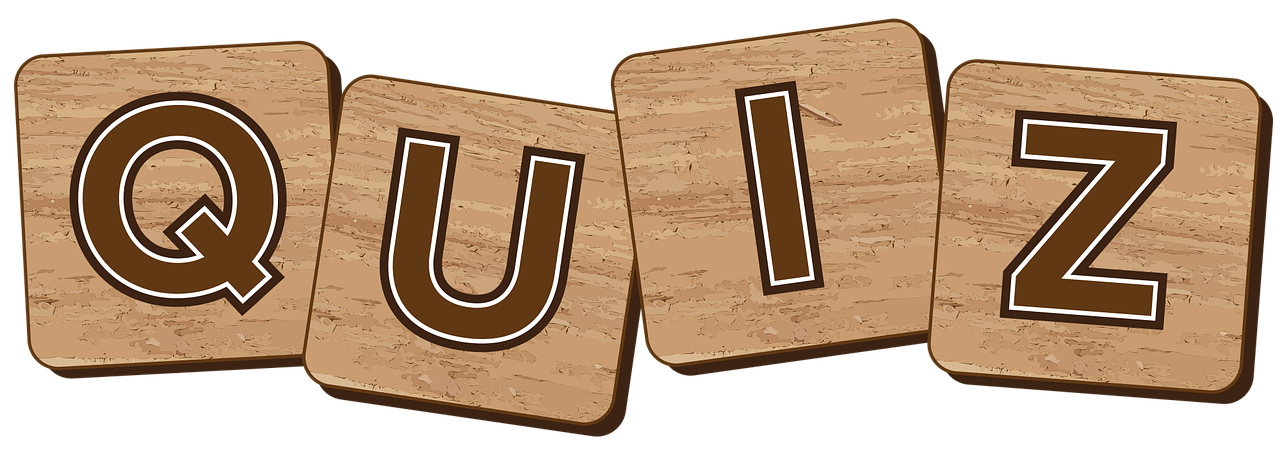 Source:www.pixabay.com
Accedi alla piattaforma, 
completare il quiz in modo indipendente. 

Lo correggeremo insieme.
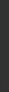 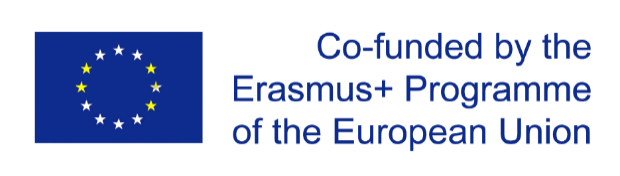 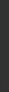 Il sostegno della Commissione europea alla produzione di questa pubblicazione non costituisce un'approvazione del contenuto, che riflette esclusivamente il punto di vista degli autori, e la Commissione non può essere ritenuta responsabile per l'uso che può essere fatto delle informazioni ivi contenute.
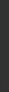 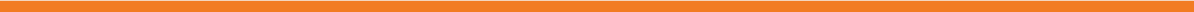 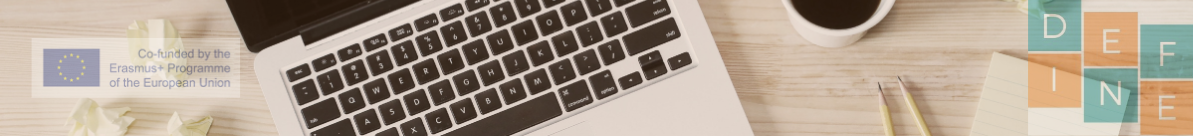 Capitolo 3
Servizi digitali di investimento e risparmio
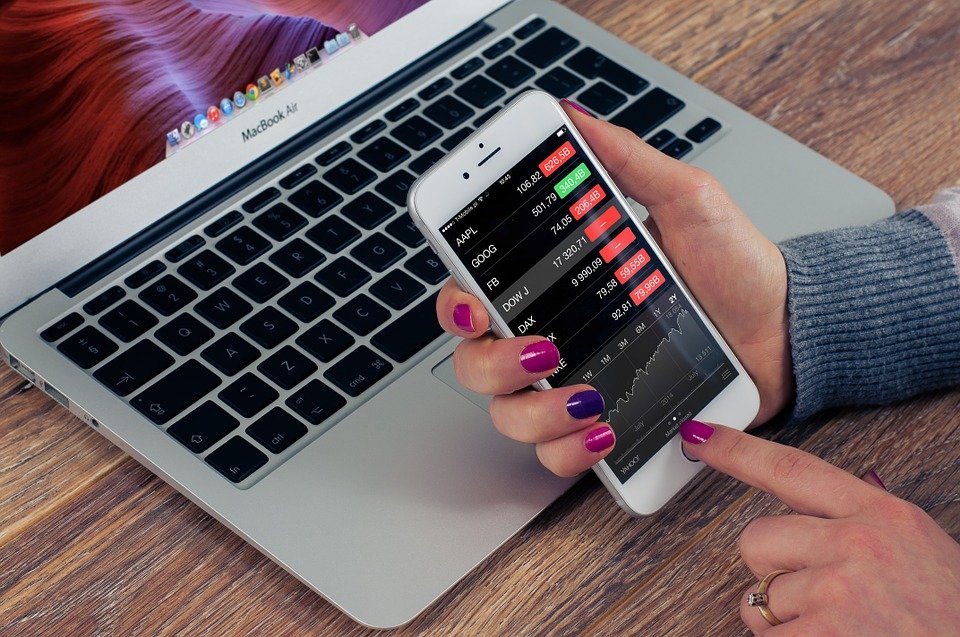 Obiettivi del capitolo:
Presentazione dei servizi digitali di investimento e risparmio forniti dalle banche digitali e dagli istituti non bancari
Il significato dei principali termini dei servizi digitali di investimento e risparmio
Source: www.pixabay.com
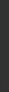 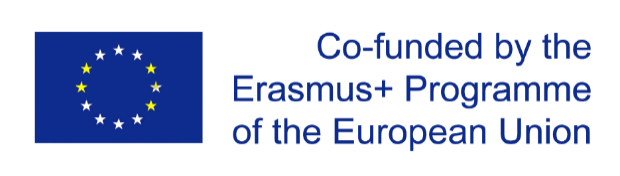 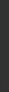 Il sostegno della Commissione europea alla produzione di questa pubblicazione non costituisce un'approvazione del contenuto, che riflette esclusivamente il punto di vista degli autori, e la Commissione non può essere ritenuta responsabile per l'uso che può essere fatto delle informazioni ivi contenute.
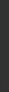 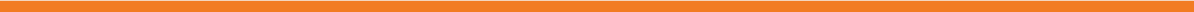 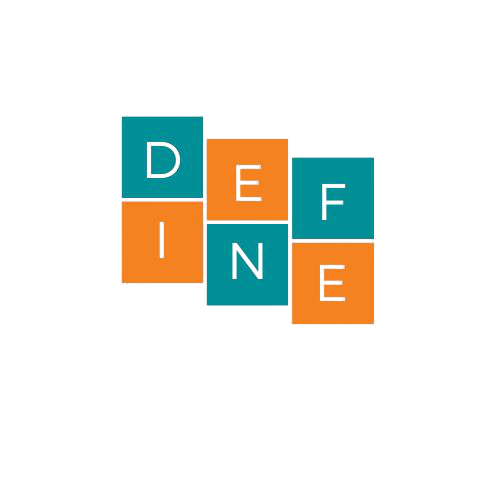 Capitolo 3
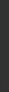 3.1 Principali servizi digitali di investimento e risparmio
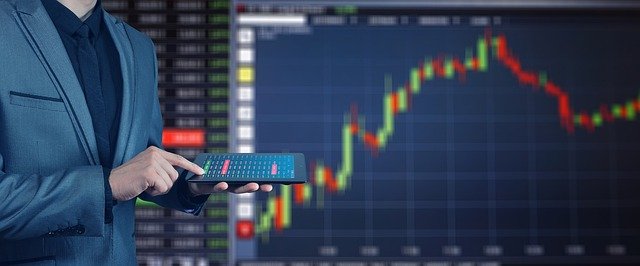 Conti di risparmio
Fondi d'investimento
Gestione di portafoglio
Servizi di trading online
Source: www.pixabay.com
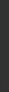 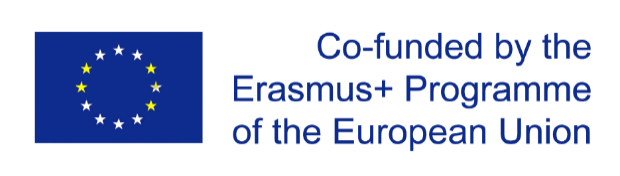 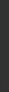 Il sostegno della Commissione europea alla produzione di questa pubblicazione non costituisce un'approvazione del contenuto, che riflette esclusivamente il punto di vista degli autori, e la Commissione non può essere ritenuta responsabile per l'uso che può essere fatto delle informazioni ivi contenute.
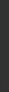 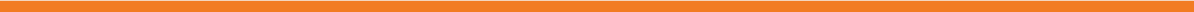 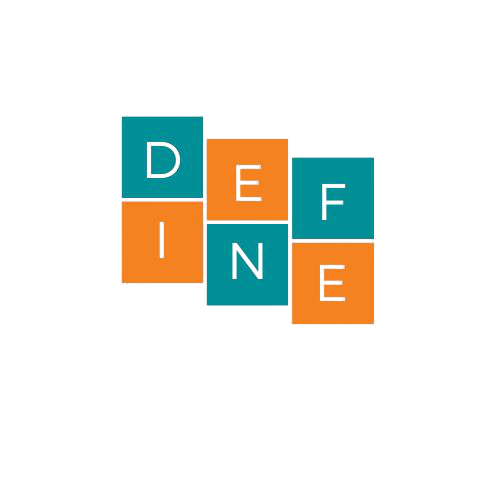 Capitolo 3
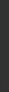 3.1 Conti di risparmio
Il prodotto più semplice offerto attraverso le piattaforme di digital banking è il "conto di risparmio online": ti permette di gestire i tuoi fondi usando internet e guadagnare interessi sul saldo.
I conti di risparmio online possono essere convenientemente collegati al tuo conto corrente principale. Molti conti di risparmio online sono "solo online", il che significa che non puoi fare prelievi ATM direttamente dal conto.
Di solito offrono tassi d'interesse migliori perché operano in modo più economico rispetto alle banche tradizionali. 
L'online banking ti permette di risparmiare tempo gestendo i conti, pagando le bollette e altro ancora dal tuo computer o telefono cellulare.
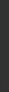 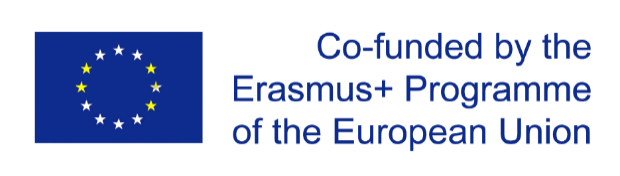 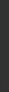 Il sostegno della Commissione europea alla produzione di questa pubblicazione non costituisce un'approvazione del contenuto, che riflette esclusivamente il punto di vista degli autori, e la Commissione non può essere ritenuta responsabile per l'uso che può essere fatto delle informazioni ivi contenute.
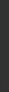 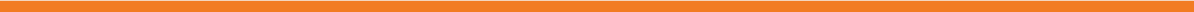 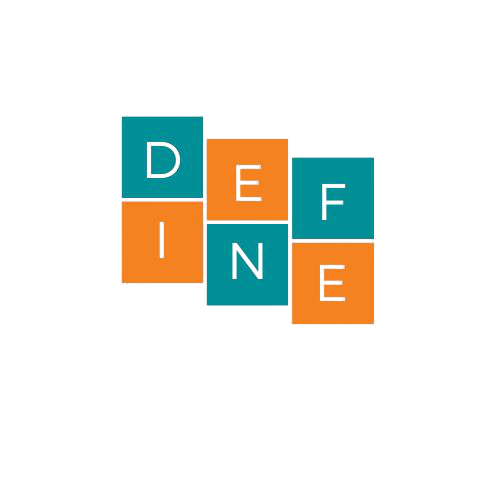 Capitolo 3
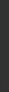 3.2 Fondi di investimento
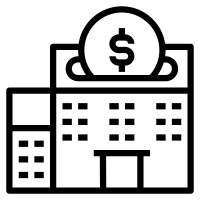 Un fondo d'investimento è una fornitura di capitale appartenente a numerosi investitori usata per acquistare collettivamente titoli mentre ogni investitore mantiene la proprietà e il controllo delle proprie azioni. 

I tipi di fondi d'investimento includono fondi comuni, fondi negoziati in borsa, fondi del mercato monetario e fondi speculativi.
Source: www.thenounproject.com
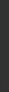 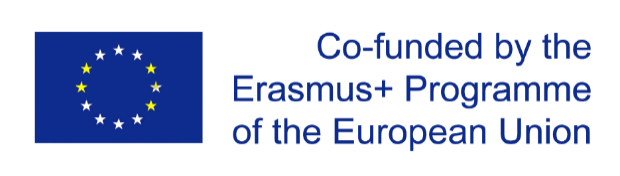 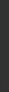 Il sostegno della Commissione europea alla produzione di questa pubblicazione non costituisce un'approvazione del contenuto, che riflette esclusivamente il punto di vista degli autori, e la Commissione non può essere ritenuta responsabile per l'uso che può essere fatto delle informazioni ivi contenute.
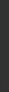 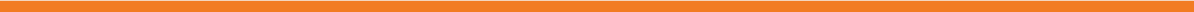 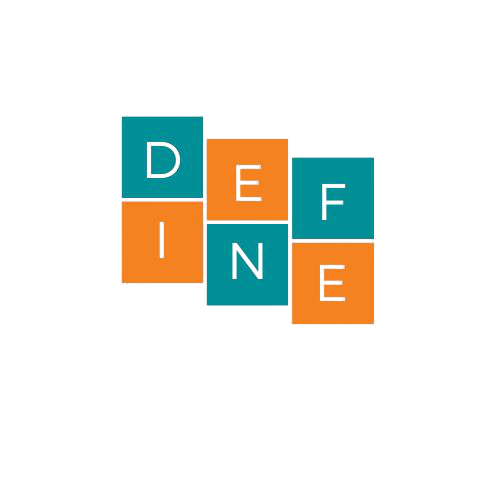 Capitolo 3
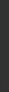 3.3 Principale differenza tra fondi d'investimento e azioni o obbligazioni
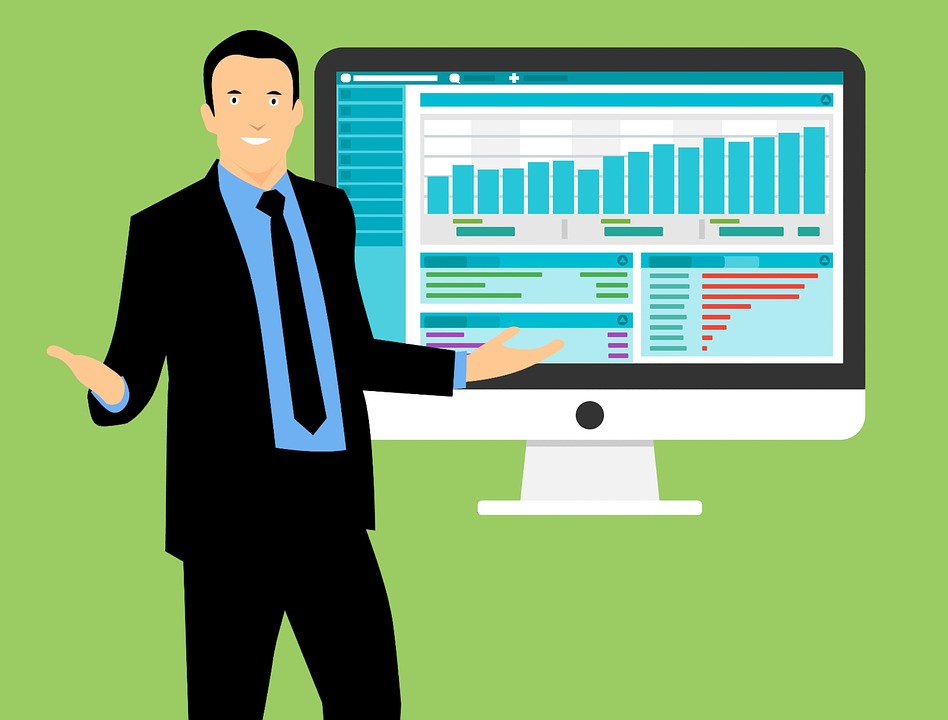 I fondi raccolgono il capitale degli investitori per investire in un insieme di aziende e condividere il rischio.

Le azioni/obbligazioni possono essere personalizzate. Nonostante questo, avere un capitale più piccolo da investire di solito significa comprare azioni/obbligazioni di una sola azienda che potrebbe avere un cattivo rendimento, aumentando il rischio.
Source: www.pixabay.com
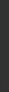 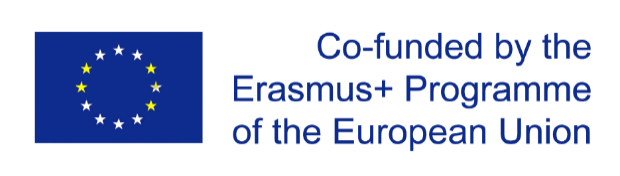 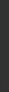 Il sostegno della Commissione europea alla produzione di questa pubblicazione non costituisce un'approvazione del contenuto, che riflette esclusivamente il punto di vista degli autori, e la Commissione non può essere ritenuta responsabile per l'uso che può essere fatto delle informazioni ivi contenute.
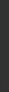 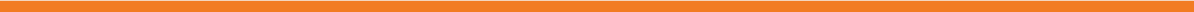 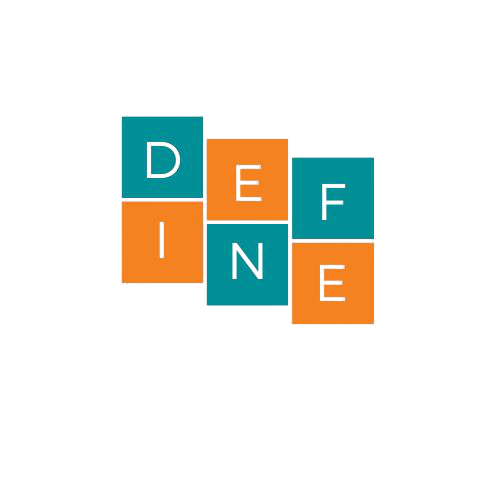 Capitolo 3
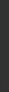 3.4 Gestione del portafoglio
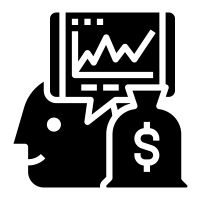 La gestione del portafoglio è un servizio fornito dalle società di investimento che selezionano e supervisionano un gruppo di investimenti che soddisfano gli obiettivi finanziari a lungo termine e la tolleranza al rischio di un cliente, una società o un'istituzione.
I gestori di portafoglio professionali autorizzati lavorano per conto dei clienti, mentre gli individui possono scegliere di costruire e gestire i propri portafogli. In entrambi i casi, l'obiettivo finale è quello di massimizzare il rendimento atteso degli investimenti entro un livello appropriato di esposizione al rischio.
Source: www.thenounproject.com
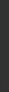 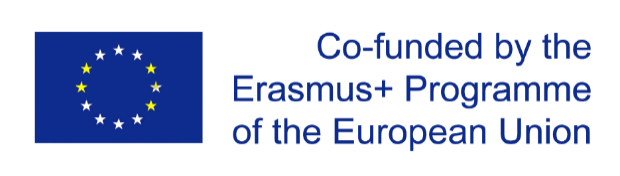 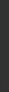 Il sostegno della Commissione europea alla produzione di questa pubblicazione non costituisce un'approvazione del contenuto, che riflette esclusivamente il punto di vista degli autori, e la Commissione non può essere ritenuta responsabile per l'uso che può essere fatto delle informazioni ivi contenute.
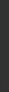 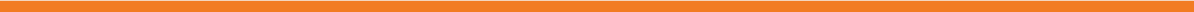 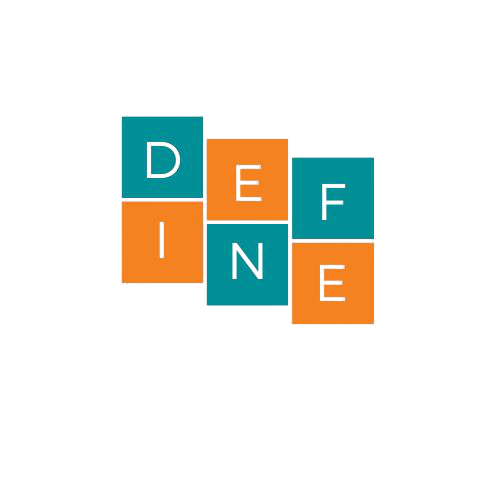 Capitolo 3
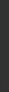 3.5 Servizi di trading online
Il trading online è l'atto di acquistare e vendere prodotti finanziari (azioni, obbligazioni, certificati ecc.) su Internet.
Per esempio, il trading online di azioni significa che hai una piattaforma online dove puoi comprare o vendere azioni. Si comprano e si vendono i titoli online attraverso un Broker e anche il fondo viene trasferito online. 
Puoi monitorare e piazzare le tue offerte e scambiare azioni in qualsiasi momento.
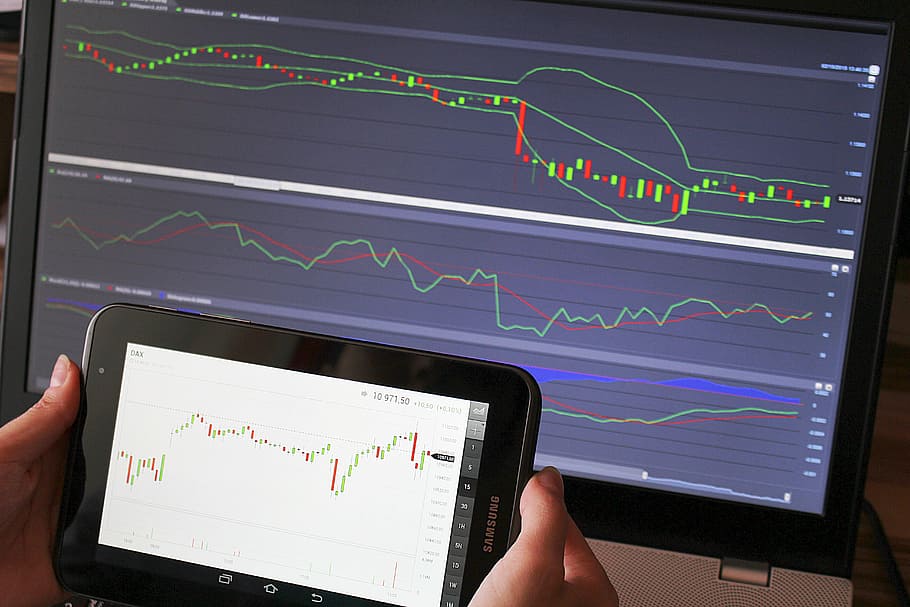 Source: www.pxfuel.com
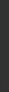 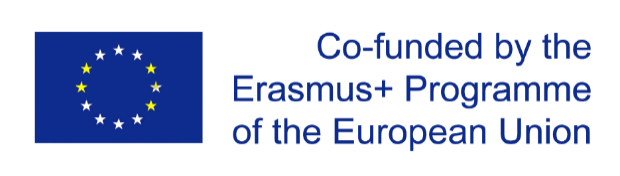 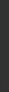 Il sostegno della Commissione europea alla produzione di questa pubblicazione non costituisce un'approvazione del contenuto, che riflette esclusivamente il punto di vista degli autori, e la Commissione non può essere ritenuta responsabile per l'uso che può essere fatto delle informazioni ivi contenute.
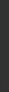 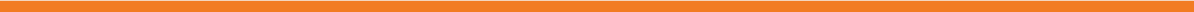 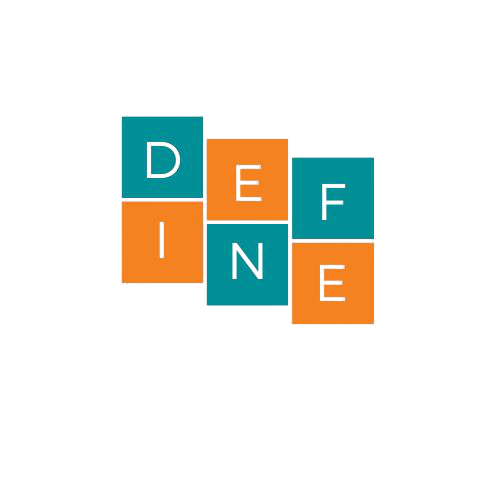 Capitolo 3
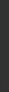 3.6 Broker online
Un broker online è un intermediario tra un compratore e un venditore di uno strumento finanziario. Facilitano l'acquisto/vendita in cambio di una tassa o di una commissione. 

Con il progresso della tecnologia, i commercianti e gli investitori possono allo stesso modo effettuare transazioni online grazie ai broker online.
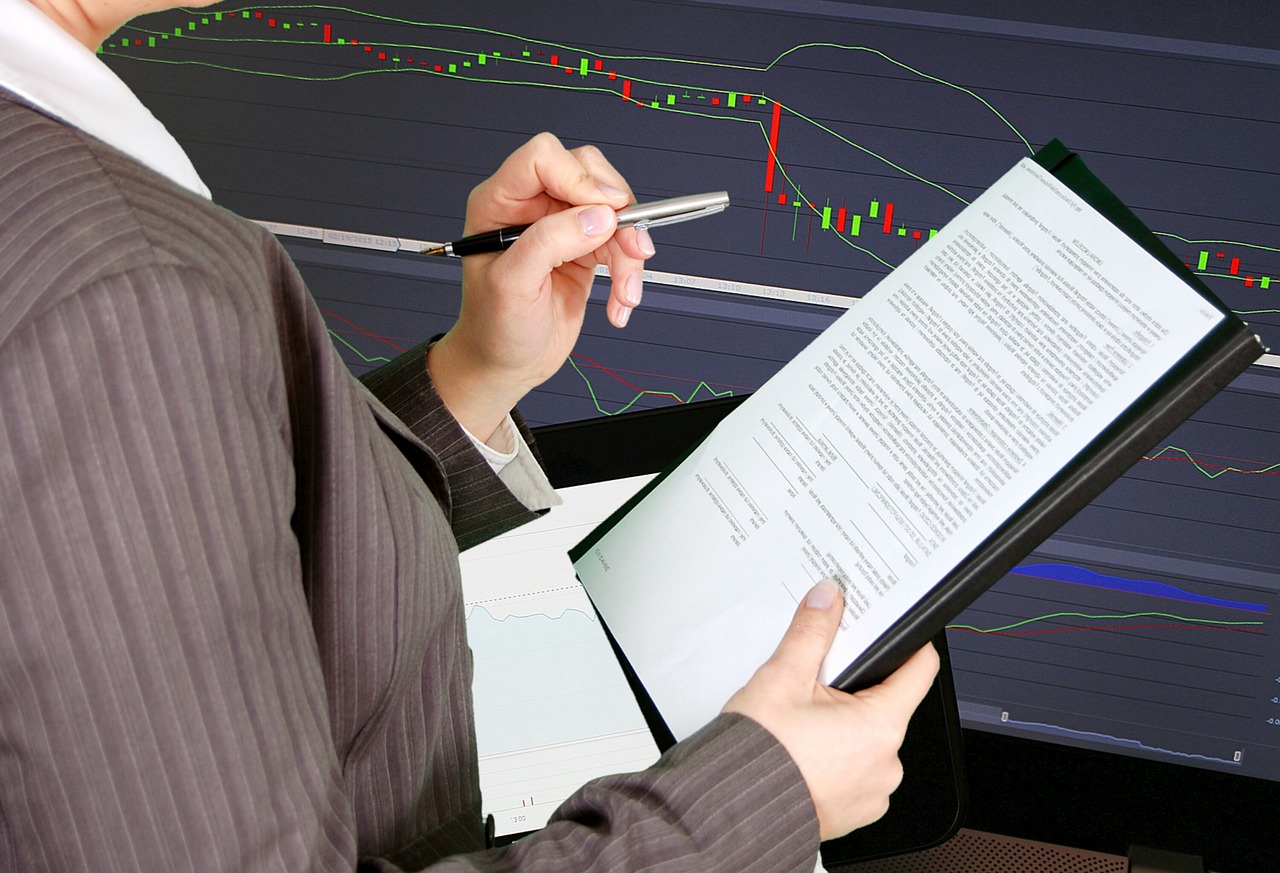 Source: www.pixi.org
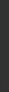 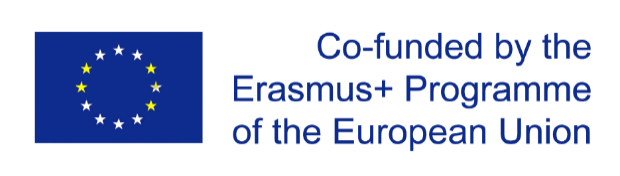 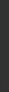 Il sostegno della Commissione europea alla produzione di questa pubblicazione non costituisce un'approvazione del contenuto, che riflette esclusivamente il punto di vista degli autori, e la Commissione non può essere ritenuta responsabile per l'uso che può essere fatto delle informazioni ivi contenute.
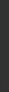 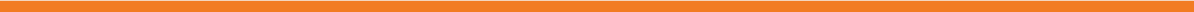 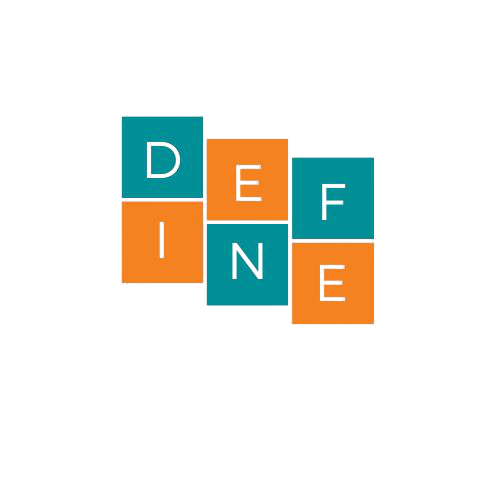 Capitolo 3
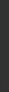 3.7 Cos'è un consulente robot?
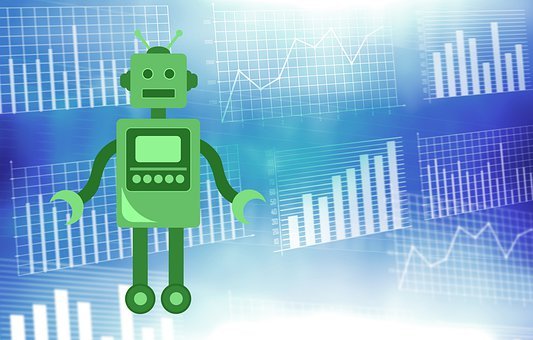 I principali servizi digitali di risparmio e investimento sono accessibili attraverso piattaforme bancarie online che digitalizzano le operazioni bancarie e facilitano le interazioni digitali con i clienti.
Anche i meno fiduciosi possono essere aiutati con consigli e guidati a scegliere in mezzo a tanti tipi di investimenti. Se vi sentite davvero insicuri, allora scegliete "consulente robot" che farà tutto per voi, anche se questi tipi sono in genere marchi meno affermati.
Source: www.pixabay.com
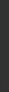 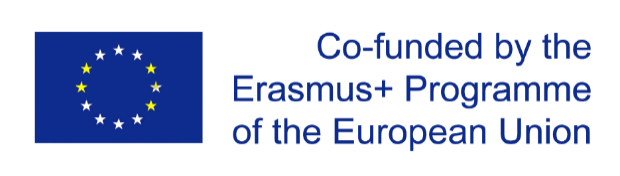 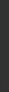 Il sostegno della Commissione europea alla produzione di questa pubblicazione non costituisce un'approvazione del contenuto, che riflette esclusivamente il punto di vista degli autori, e la Commissione non può essere ritenuta responsabile per l'uso che può essere fatto delle informazioni ivi contenute.
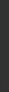 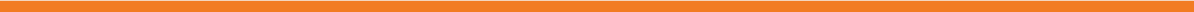 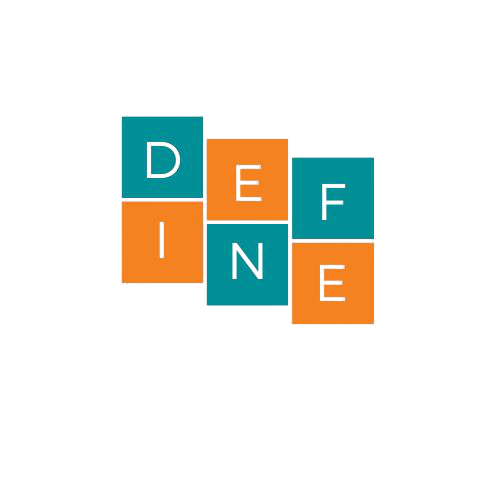 Capitolo 3
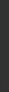 Guardiamo insieme questo video e vediamo come sono regolati questi servizi in Italia e colleghiamo quello che abbiamo imparato finora con il sistema bancario attuale nel nostro paese.
Mifid2:  Markets in financial instruments directive
https://www.youtube.com/watch?v=MsEKku1ndsA
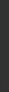 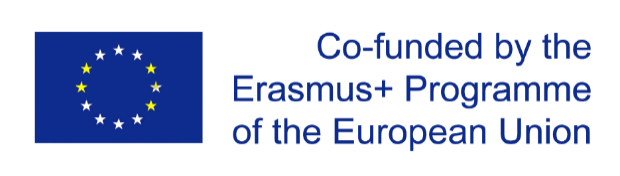 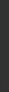 Il sostegno della Commissione europea alla produzione di questa pubblicazione non costituisce un'approvazione del contenuto, che riflette esclusivamente il punto di vista degli autori, e la Commissione non può essere ritenuta responsabile per l'uso che può essere fatto delle informazioni ivi contenute.
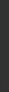 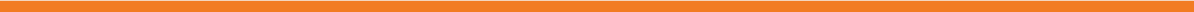 [Speaker Notes: Full transcrip of this video on the support document]
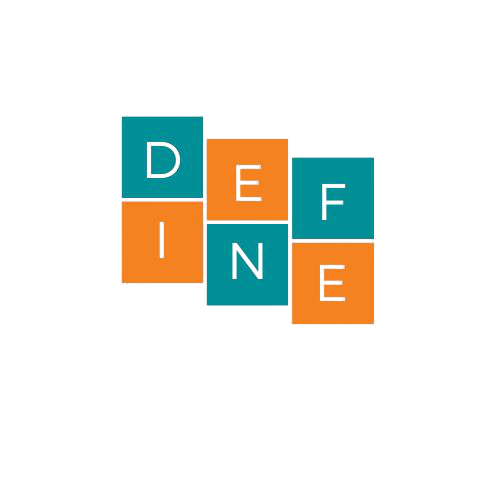 Capitolo 3
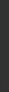 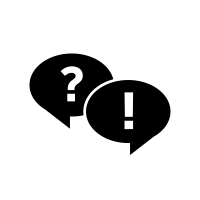 Sessione di Q&A
1. Cosa significa fare un profilo agli investitori? 
2. Cos'è il prospetto Mifid?
3. Cos'è un profilo di rischio?
 
Domande libere dei partecipanti.
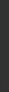 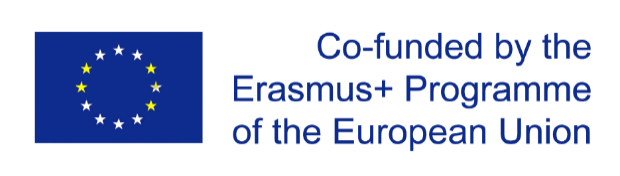 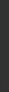 Il sostegno della Commissione europea alla produzione di questa pubblicazione non costituisce un'approvazione del contenuto, che riflette esclusivamente il punto di vista degli autori, e la Commissione non può essere ritenuta responsabile per l'uso che può essere fatto delle informazioni ivi contenute.
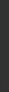 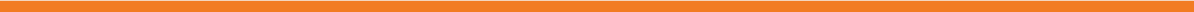 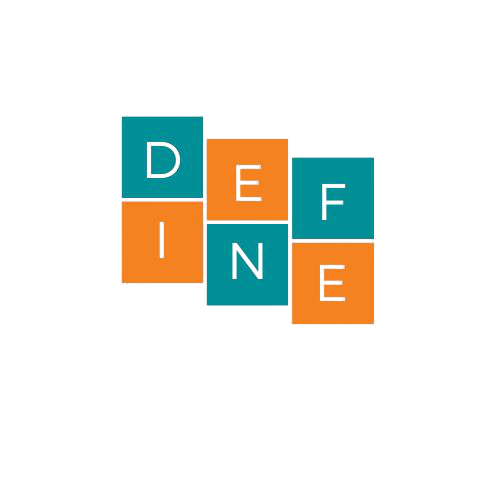 Capitolo 3
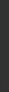 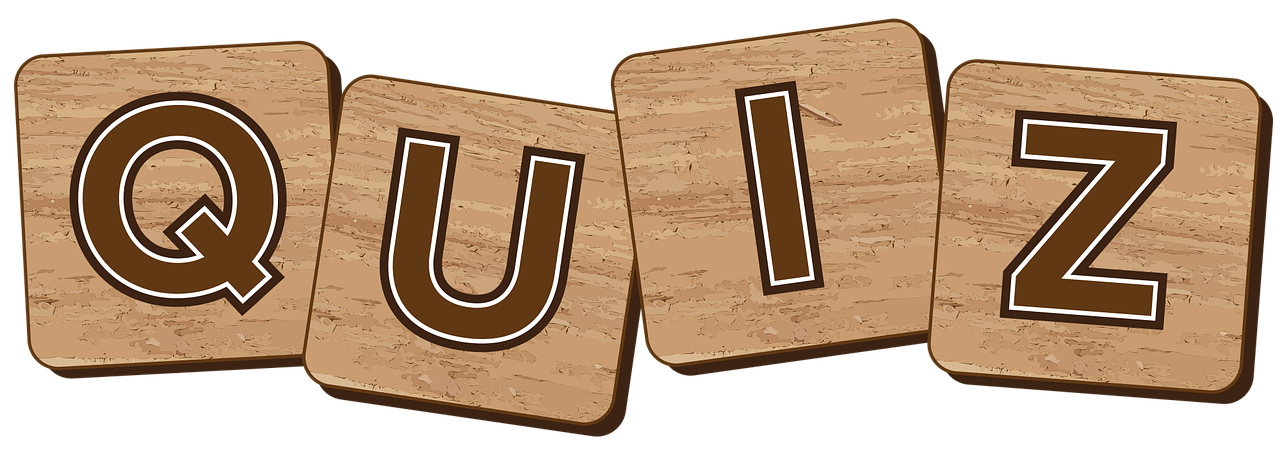 Source:www.pixabay.com
Accedi alla piattaforma, 
completare il quiz in modo indipendente. 

Lo correggeremo insieme.
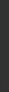 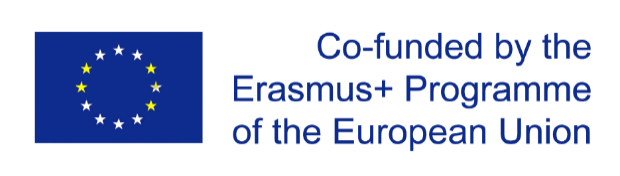 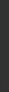 Il sostegno della Commissione europea alla produzione di questa pubblicazione non costituisce un'approvazione del contenuto, che riflette esclusivamente il punto di vista degli autori, e la Commissione non può essere ritenuta responsabile per l'uso che può essere fatto delle informazioni ivi contenute.
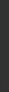 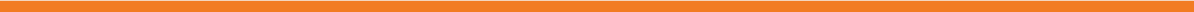 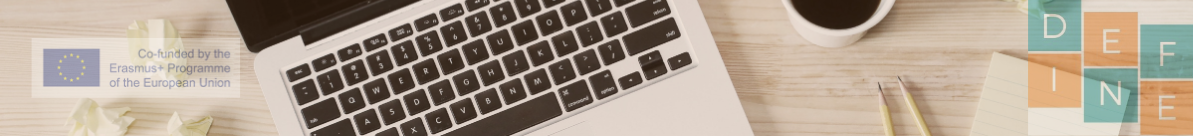 Capitolo 4 Prestito digitale
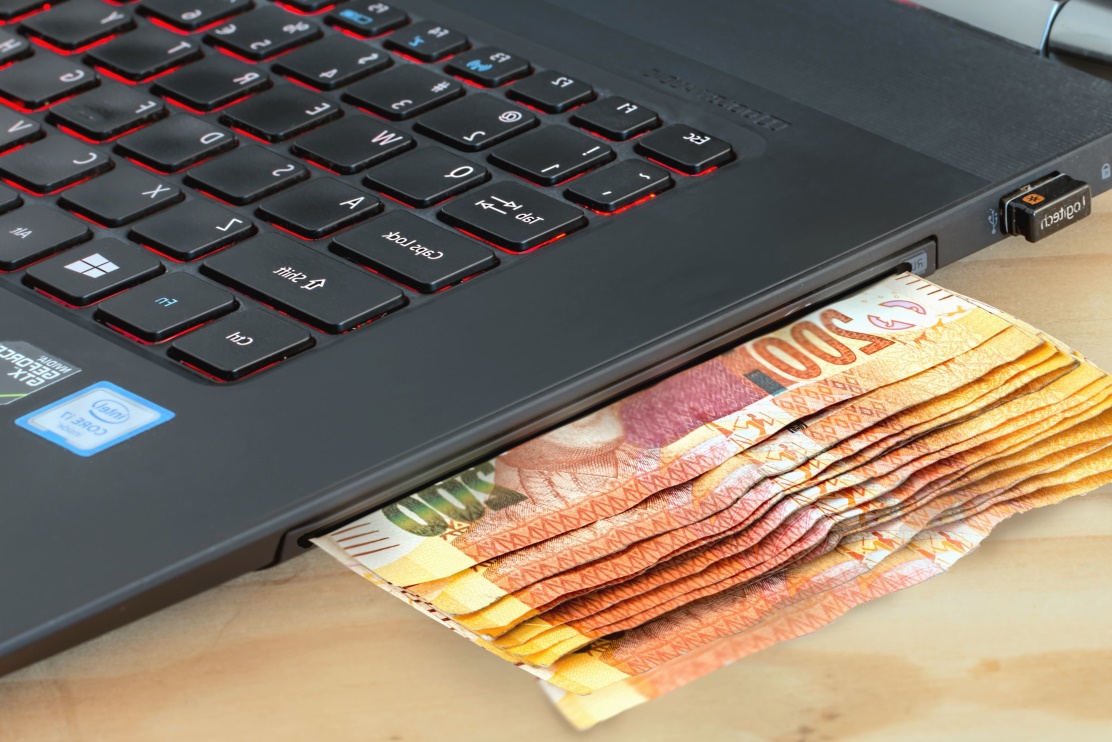 Obiettivi del capito:
Presentare i servizi di prestito digitale (forniti da istituzioni e-banking e non-banking)
Fornire il vocabolario del prestito digitale
Source: www.pixnio.com
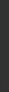 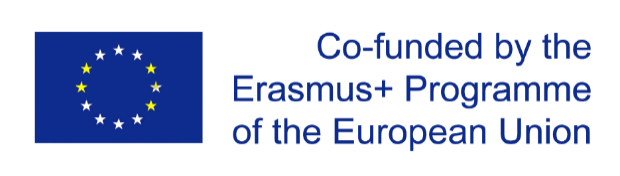 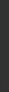 Il sostegno della Commissione europea alla produzione di questa pubblicazione non costituisce un'approvazione del contenuto, che riflette esclusivamente il punto di vista degli autori, e la Commissione non può essere ritenuta responsabile per l'uso che può essere fatto delle informazioni ivi contenute.
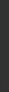 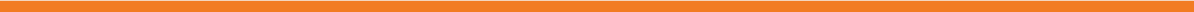 [Speaker Notes: Photo credits: https://learn.g2.com/what-is-digital-lending]
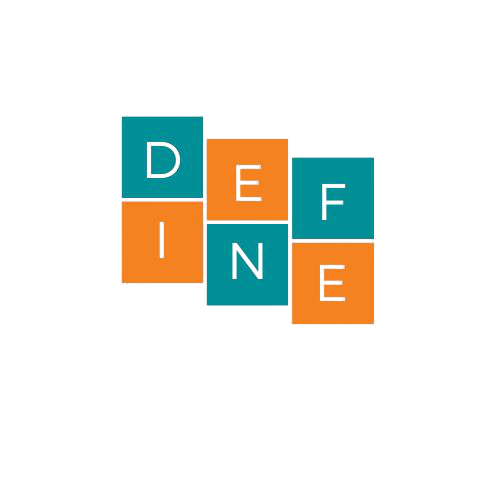 Capitolo 4
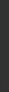 4.1 Prestito Digitale
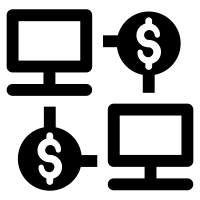 I prestiti personali digitali sono prestiti che vengono elaborati digitalmente. 
Questo tecnicamente significa che quasi l'intero processo dall'inizio alla fine si svolge senza la necessità di ingombranti scartoffie.
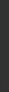 Source: www.thenounproject.com
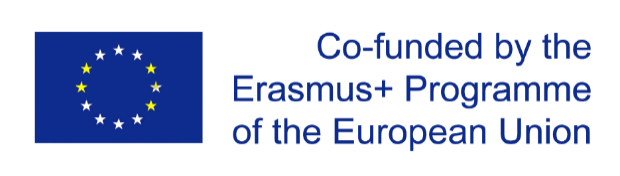 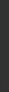 Il sostegno della Commissione europea alla produzione di questa pubblicazione non costituisce un'approvazione del contenuto, che riflette esclusivamente il punto di vista degli autori, e la Commissione non può essere ritenuta responsabile per l'uso che può essere fatto delle informazioni ivi contenute.
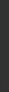 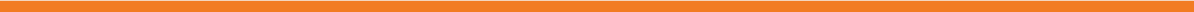 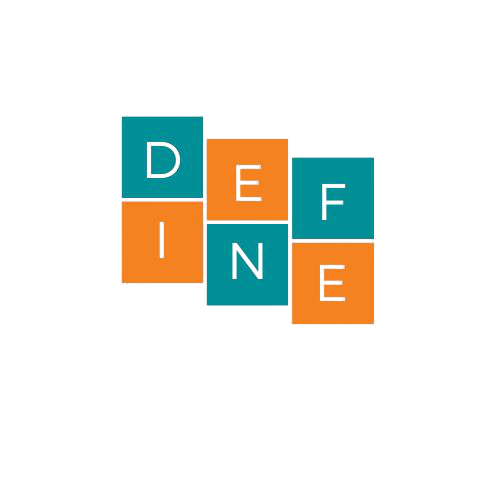 Capitolo 4
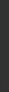 4.2 Broker ipotecari
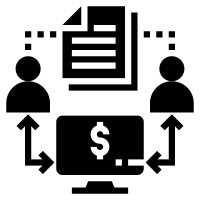 Un broker ipotecario è un intermediario che riunisce mutuatari e finanziatori di mutui, ma che non usa i propri fondi per creare mutui. 

Un broker ipotecario aiuta i mutuatari a connettersi con i prestatori e cerca la migliore soluzione in termini di situazione finanziaria del mutuatario e di esigenze di tasso di interesse. Il broker guadagna una commissione dal mutuatario, dal prestatore o da entrambi alla chiusura.
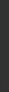 Source: www.thenounproject.com
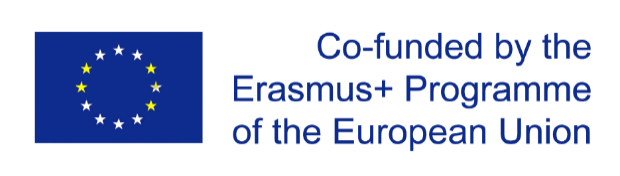 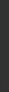 Il sostegno della Commissione europea alla produzione di questa pubblicazione non costituisce un'approvazione del contenuto, che riflette esclusivamente il punto di vista degli autori, e la Commissione non può essere ritenuta responsabile per l'uso che può essere fatto delle informazioni ivi contenute.
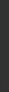 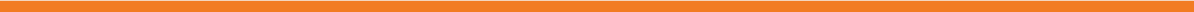 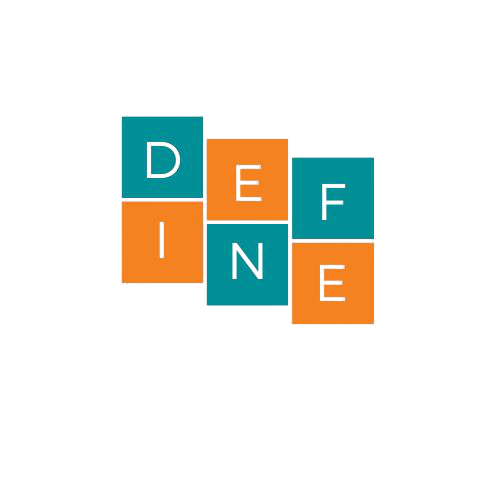 Capitolo 4
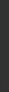 4.3 Prestito diretto
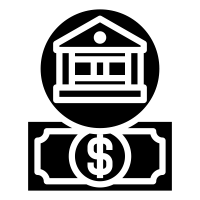 Un prestatore diretto (di solito una banca) è una società, individuo o istituzione che origina mutui. 

I banchieri ipotecari usano i propri fondi, o fondi presi in prestito da un prestatore di magazzino, per finanziare i mutui. 

Il mutuante può approvare o rifiutare una richiesta di mutuo, mentre agisce anche come consulente per i mutuatari, aiutandoli a scegliere l'opzione migliore.
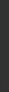 Source: www.thenounproject.com
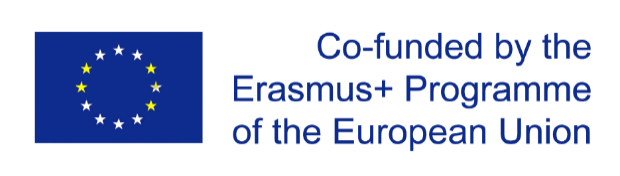 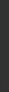 Il sostegno della Commissione europea alla produzione di questa pubblicazione non costituisce un'approvazione del contenuto, che riflette esclusivamente il punto di vista degli autori, e la Commissione non può essere ritenuta responsabile per l'uso che può essere fatto delle informazioni ivi contenute.
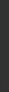 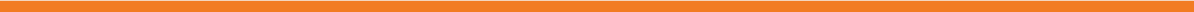 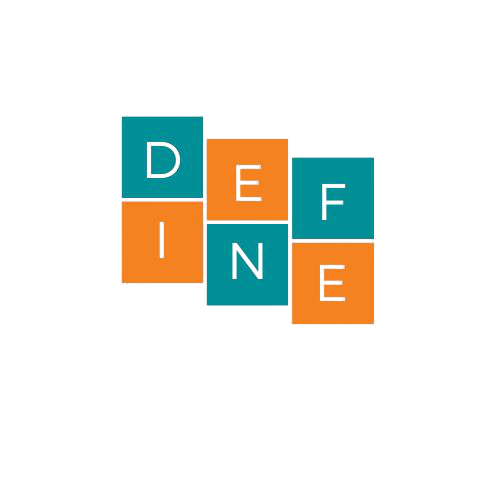 Capitolo 4
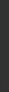 4.4 Servizi alternativi di prestito digitale
Prestito sul mercato  

Permette agli individui di ottenere prestiti direttamente da altri individui, tagliando fuori l'istituzione finanziaria come intermediario. I siti web di prestito P2P collegano i mutuatari direttamente agli investitori.
Crowdfunding 

È l'uso di piccole quantità di capitale da un gran numero di individui per finanziare una nuova impresa commerciale.
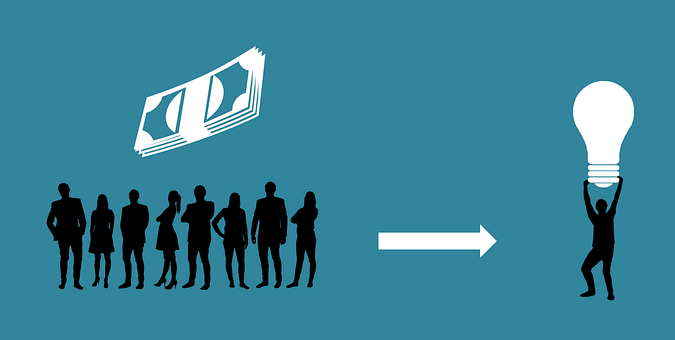 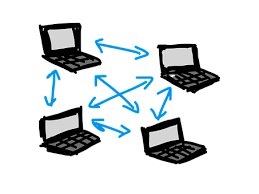 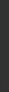 Source: www.pixabay.com
Source: www.pixabay.com
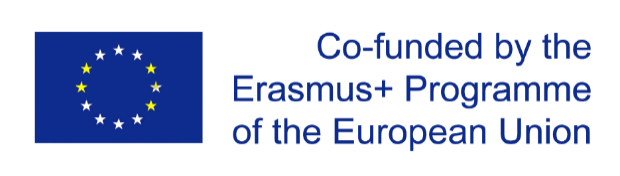 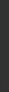 Il sostegno della Commissione europea alla produzione di questa pubblicazione non costituisce un'approvazione del contenuto, che riflette esclusivamente il punto di vista degli autori, e la Commissione non può essere ritenuta responsabile per l'uso che può essere fatto delle informazioni ivi contenute.
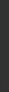 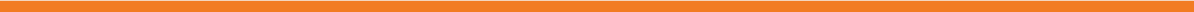 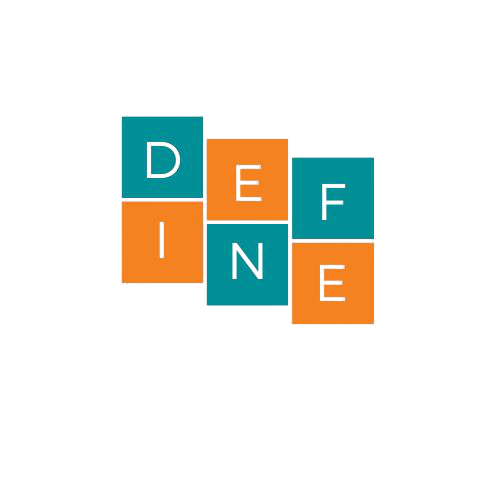 Capitolo 4
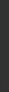 4.5 Diversi tipi di Crowdfunding
Equity Crowdfunding: Vendita di una quota di un'impresa a un certo numero di investitori in cambio di un investimento. L'idea è simile a una borsa valori, o a un capitale di rischio.

Crowdfunding basato su ricompense: gli individui donano a un progetto o a un'impresa con l'aspettativa di ricevere in cambio una ricompensa non finanziaria, come beni o servizi, in una fase successiva in cambio del loro contributo.
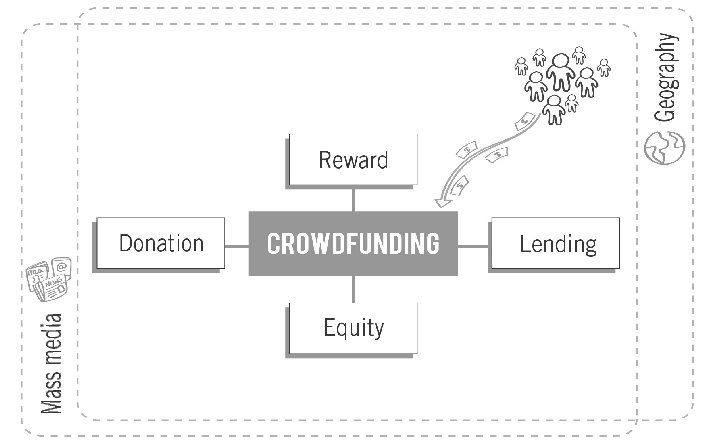 Source: www.researchgate.com
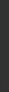 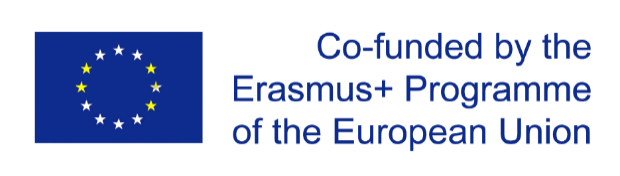 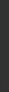 Il sostegno della Commissione europea alla produzione di questa pubblicazione non costituisce un'approvazione del contenuto, che riflette esclusivamente il punto di vista degli autori, e la Commissione non può essere ritenuta responsabile per l'uso che può essere fatto delle informazioni ivi contenute.
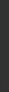 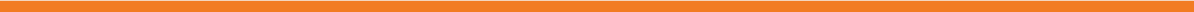 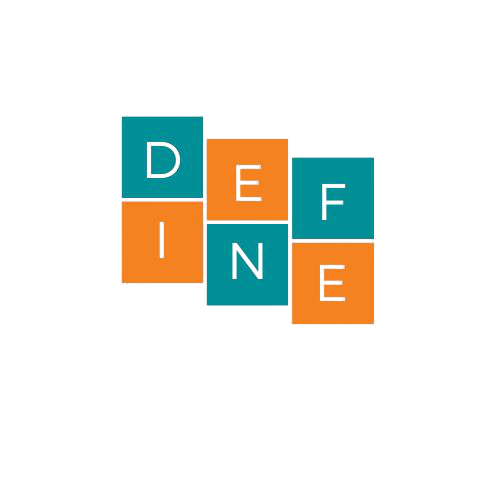 Capitolo 4
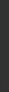 Guardiamo un video insieme:
Prestito digitale attraverso una piattaforma multicanale
https://www.youtube.com/watch?v=_otIGEQB47I
ATTIVITÀ 
Poi lo analizzeremo insieme per aggiungere un contesto specifico a tutto ciò che abbiamo imparato finora. Questo video sarà a vostra disposizione alla fine della lezione, e vi offriremo anche una trascrizione per chiarezza.
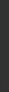 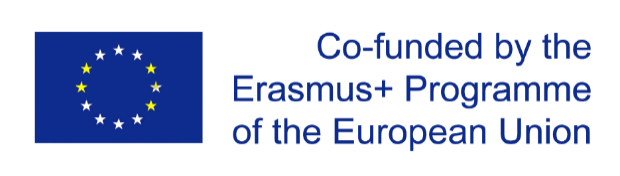 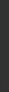 Il sostegno della Commissione europea alla produzione di questa pubblicazione non costituisce un'approvazione del contenuto, che riflette esclusivamente il punto di vista degli autori, e la Commissione non può essere ritenuta responsabile per l'uso che può essere fatto delle informazioni ivi contenute.
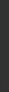 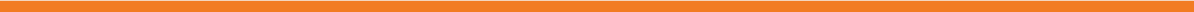 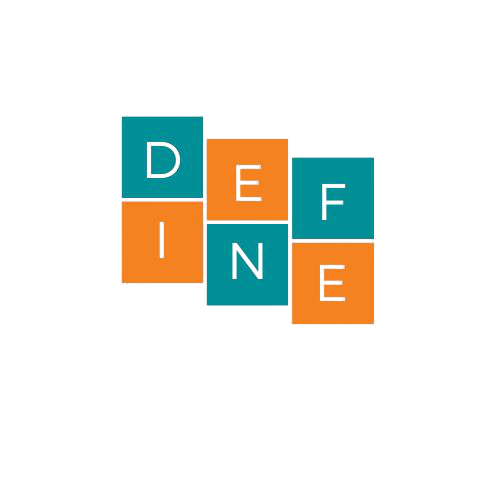 Capitolo 4
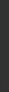 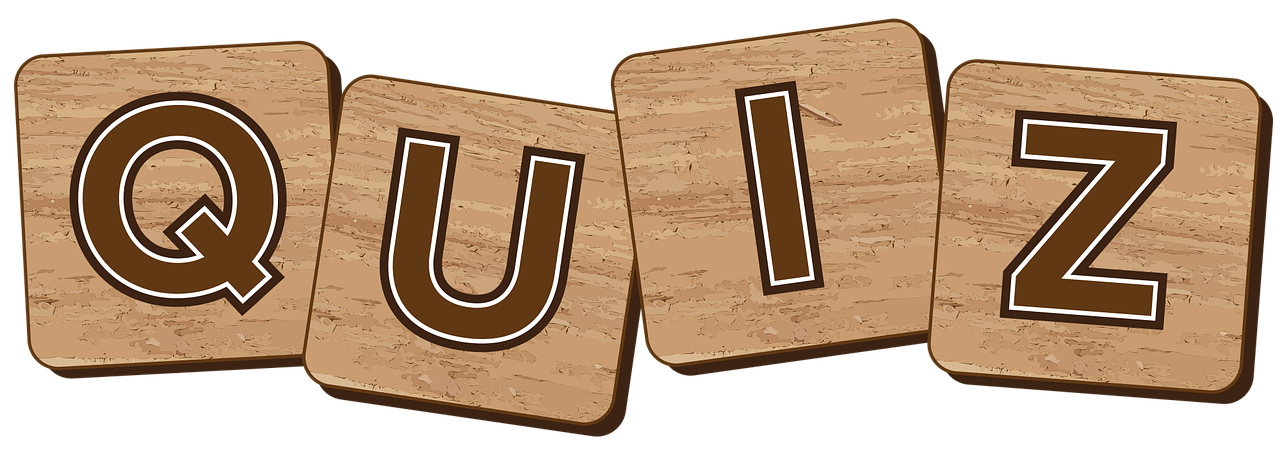 Source:www.pixabay.com
Accedi alla piattaforma, 
completare il quiz in modo indipendente. 

Lo correggeremo insieme.
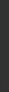 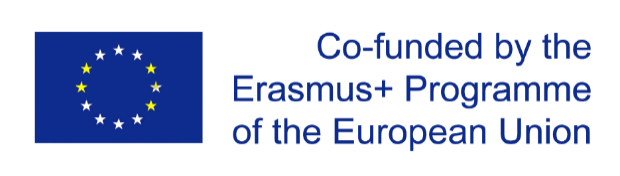 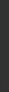 Il sostegno della Commissione europea alla produzione di questa pubblicazione non costituisce un'approvazione del contenuto, che riflette esclusivamente il punto di vista degli autori, e la Commissione non può essere ritenuta responsabile per l'uso che può essere fatto delle informazioni ivi contenute.
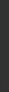 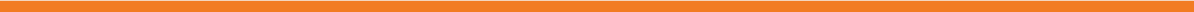 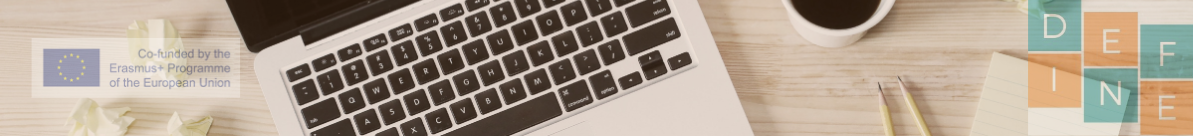 Glossario
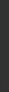 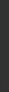 Il sostegno della Commissione europea alla produzione di questa pubblicazione non costituisce un'approvazione del contenuto, che riflette esclusivamente il punto di vista degli autori, e la Commissione non può essere ritenuta responsabile per l'uso che può essere fatto delle informazioni ivi contenute.
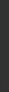 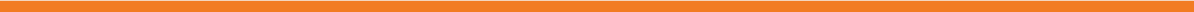 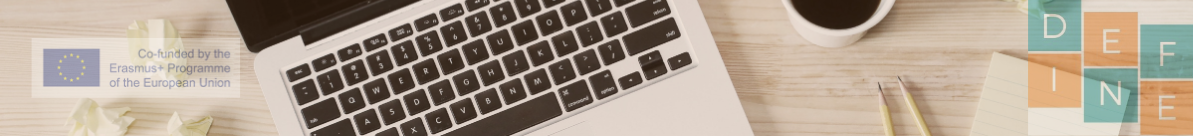 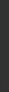 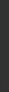 Il sostegno della Commissione europea alla produzione di questa pubblicazione non costituisce un'approvazione del contenuto, che riflette esclusivamente il punto di vista degli autori, e la Commissione non può essere ritenuta responsabile per l'uso che può essere fatto delle informazioni ivi contenute.
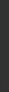 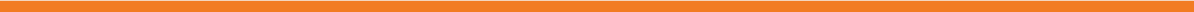 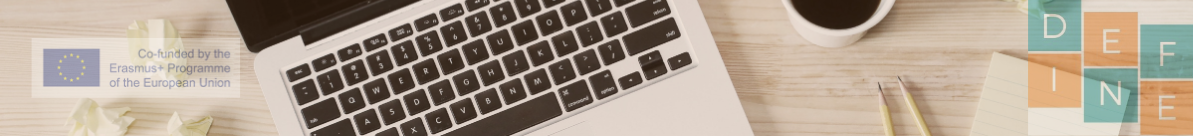 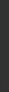 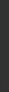 Il sostegno della Commissione europea alla produzione di questa pubblicazione non costituisce un'approvazione del contenuto, che riflette esclusivamente il punto di vista degli autori, e la Commissione non può essere ritenuta responsabile per l'uso che può essere fatto delle informazioni ivi contenute.
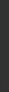 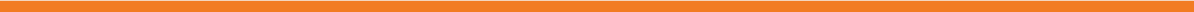 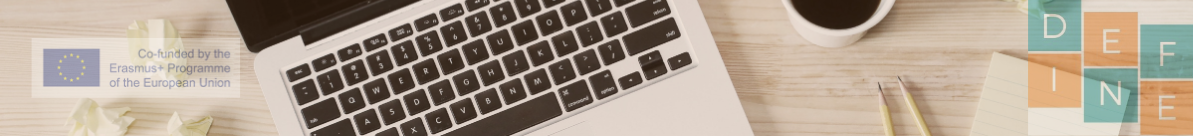 Bibliografia
Digitalizzazione e consapevolezza finanziaria:
http://www.museodelrisparmio.it/digitalizzazione-consapevolezza-finanziaria

La digital transformation nel settore bancario:evoluzione e prospettive - Marocchini E.:
http://tesi.luiss.it/24223/1/690631_MAROCCHINI_ERIKA.pdf

Digital financial services – Basic terminology:
https://www.afi-global.org/sites/default/files/publications/2016-08/Guideline%20Note-19%20DFS-Terminology.pdf

Stay digital, pay digital:
https://www.staydigitalpaydigital.it/immaginiutente/PayDigitalStayDigital.pdf

Libro Bianco, Fintech e pagamenti digitali:  
https://www.startmag.it/wp-content/uploads/Fintech_Web-260218.pdf

Digital banking – Kpmg: 
https://home.kpmg/it/it/home/insights/2016/06/digital-banking.html
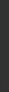 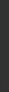 Il sostegno della Commissione europea alla produzione di questa pubblicazione non costituisce un'approvazione del contenuto, che riflette esclusivamente il punto di vista degli autori, e la Commissione non può essere ritenuta responsabile per l'uso che può essere fatto delle informazioni ivi contenute.
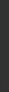 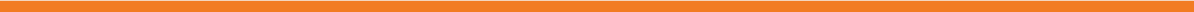 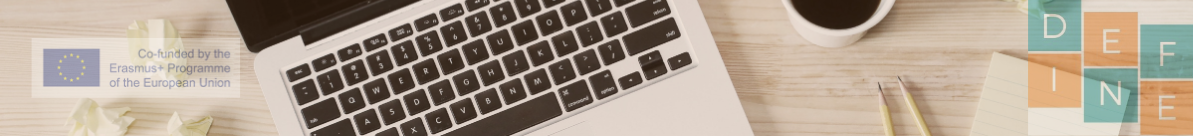 Bibliografia
L’innovazione digitale nell’industria finanziaria italiana - Panetta P.: https://www.bancaditalia.it/pubblicazioni/interventi-direttorio/int-dir-2017/Panetta_26092017.pdf

PwC’s 2018 Digital Banking Consumer Survey: Mobile users set the agenda: https://www.pwc.com/il/he/bankim/assets/2018/PwC%202018%20Digital%20Banking%20Consumer%20Survey.pdf

Le Banche del Futuro:  
https://www.ambrosetti.eu/ricerche-e-presentazioni/ricerca-le-banche-del-futuro/

Banca d’Italia Fintech in Italia: 
https://www.bancaditalia.it/compiti/vigilanza/analisi-sistema/stat-banche-intermediari/Fintech_in_Italia_2017.pdf

Abi Retail banking e multicanalità digitale: 
https://www.abi.it/DOC_Mercati/Analisi/Innovazione-ricerca/Banche-social-
media/RAPPORTO%20ABI%20RETAIL%20BANKING%20E%20MULTICANALIT%C3%A0%20DIGITALE.pdf
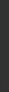 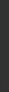 Il sostegno della Commissione europea alla produzione di questa pubblicazione non costituisce un'approvazione del contenuto, che riflette esclusivamente il punto di vista degli autori, e la Commissione non può essere ritenuta responsabile per l'uso che può essere fatto delle informazioni ivi contenute.
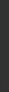 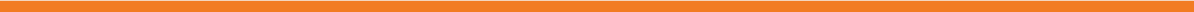 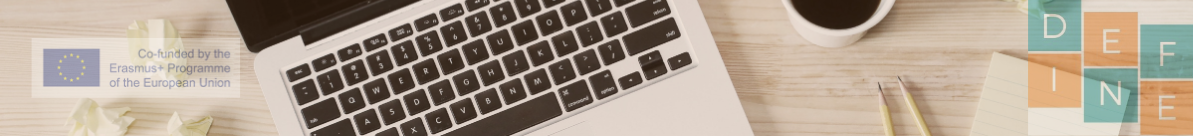 Bibliografia
Come la Tecnologia Blockchain influenzerà il Settore Bancario: 
https://www.binance.vision/it/blockchain/how-blockchain-technology-will-impact-the-banking-industry

Mobile banking: 
https://www.abilab.it/documents/10180/449083/Executive%20Rapporto%20Oss%20Mobile%20Banking%202013.pdf

Transforming banks: is it time for a post digital banking?:
https://www.theinnovationgroup.it/wp-content/uploads/2019/02/Speciale-banking_2019_compressed.pdf

Fintech e digital banking - Asset management, le nuove frontier dell’automation:
https://www.prometeia.it/flex/cm/pages/ServeAttachment.php/L/IT/D/c%252F4%252F4%252FD.a9811ae1e41c492d6450/P/BLOB%
3AID%3D2111/E/pdf

Il fenomeno dell'Home Banking spiegato in 10 punti:
https://www.am.pictet/it/blog/articoli/guida-alla-finanza/il-fenomeno-dell-home-banking-spiegato-in-10-punti
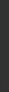 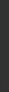 Il sostegno della Commissione europea alla produzione di questa pubblicazione non costituisce un'approvazione del contenuto, che riflette esclusivamente il punto di vista degli autori, e la Commissione non può essere ritenuta responsabile per l'uso che può essere fatto delle informazioni ivi contenute.
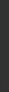 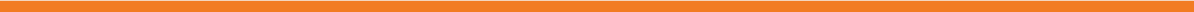 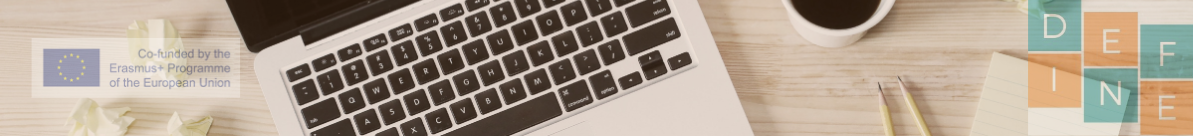 Bibliografia
Marketplace lending:
http://www.consob.it/documents/46180/46181/FinTech_5.pdf/a92a97f0-7d0e-43de-9fcd-4acfd97199f2
 
Direttiva Mifid-II:
http://www.consob.it/web/area-pubblica/mifid-2
 
Crowdfunding, cos’è e come funziona:
https://www.startupgeeks.it/crowdfunding/
 
La guida al mondo dei pagamenti con lo Smartphone:
https://blog.osservatori.net/it_it/mobile-payment-pagamenti-con-smartphone
 
Robo Advisor e Financial Advisor, minaccia o opportunità?:
https://www.am.pictet/it/blog/articoli/tecnologia-e-innovazione/robo-advisor-e-financial-advisor-minaccia-o-opportunit%C3%A0
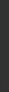 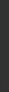 Il sostegno della Commissione europea alla produzione di questa pubblicazione non costituisce un'approvazione del contenuto, che riflette esclusivamente il punto di vista degli autori, e la Commissione non può essere ritenuta responsabile per l'uso che può essere fatto delle informazioni ivi contenute.
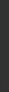 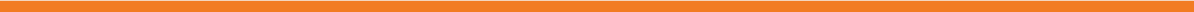 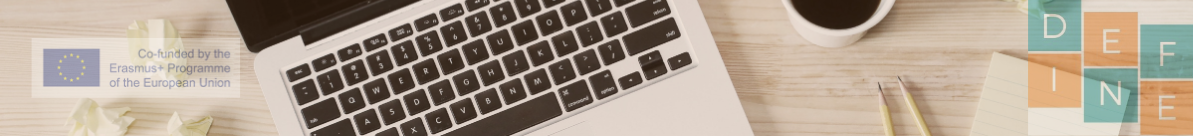 Disclaimer
Il sostegno della Commissione Europea alla produzione di questa pubblicazione non costituisce un'approvazione del contenuto, che riflette esclusivamente il punto di vista degli autori, e la Commissione non può essere ritenuta responsabile per l'uso che può essere fatto delle informazioni ivi contenute.
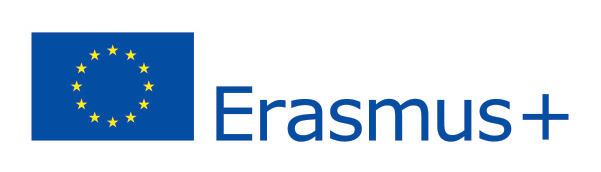 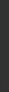 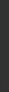 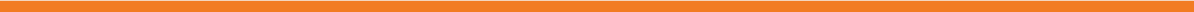